Обыкновенная история
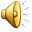 25 лет
Индийское кино
Муза
Учитель литературы
Модельное агентство
Два  
крыла
Одинокий кораблик
НЛО
Дерзкая
Секретный  вопрос
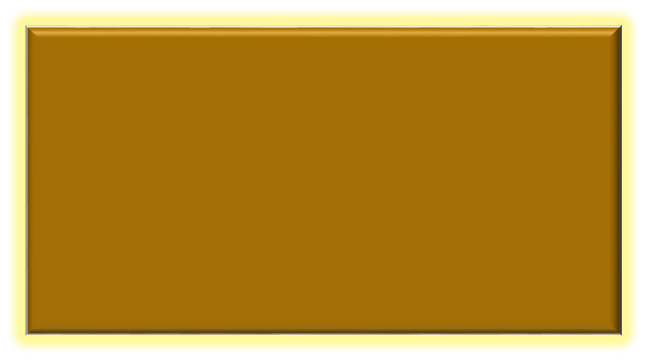 Индийское кино
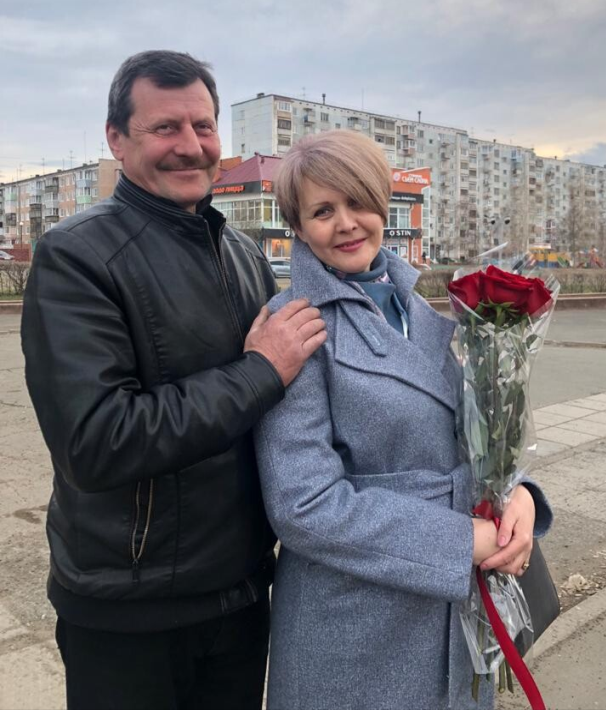 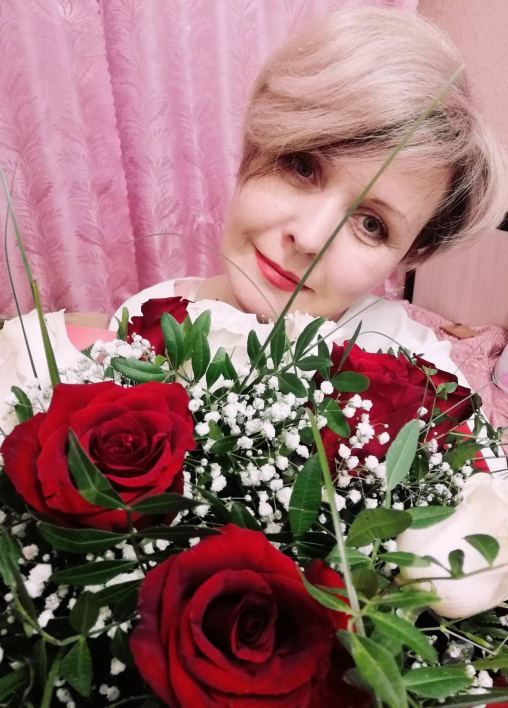 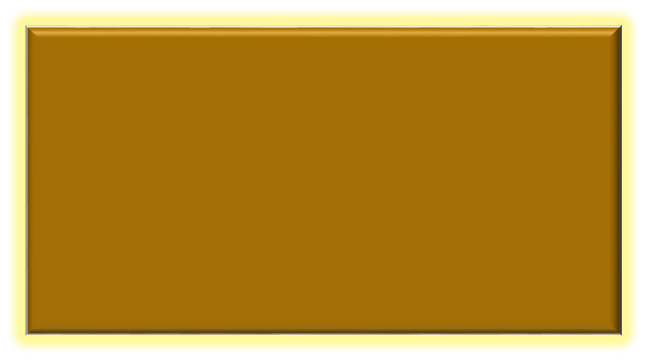 Одинокий кораблик
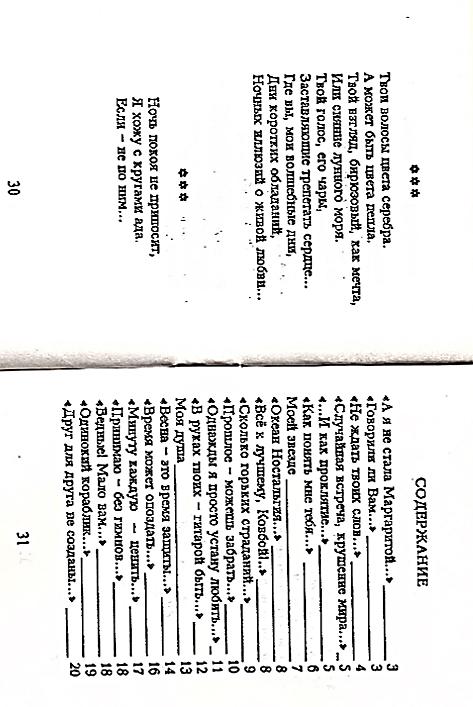 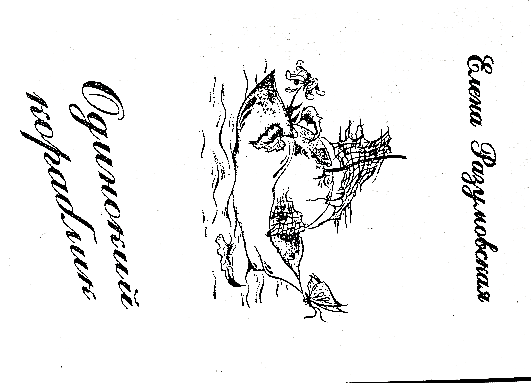 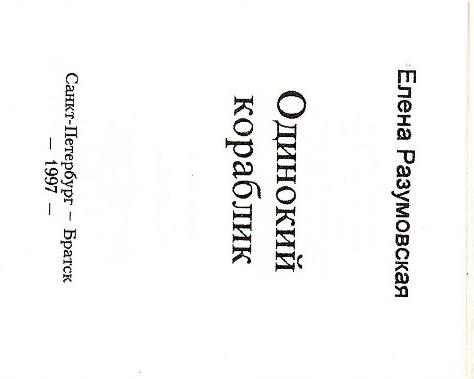 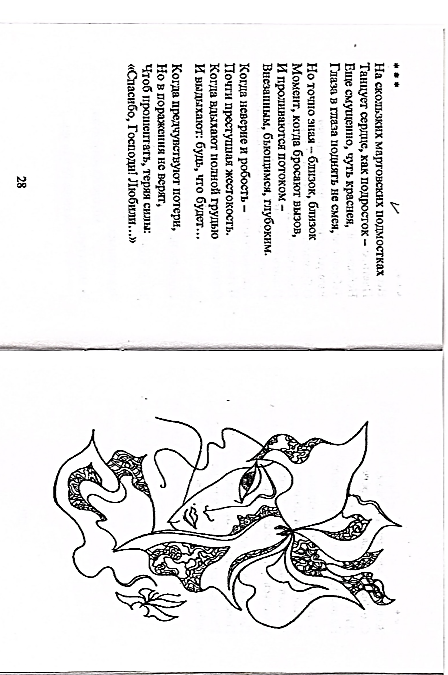 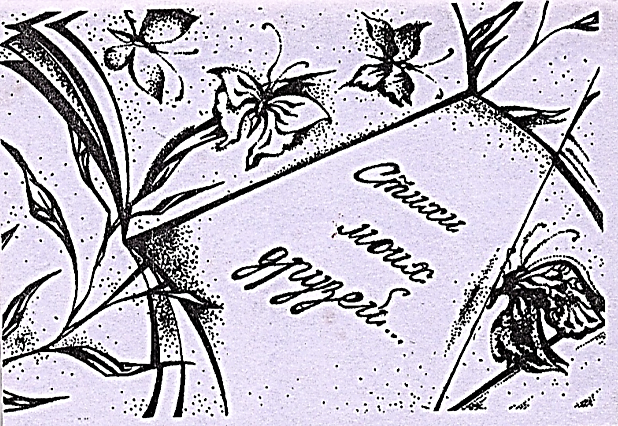 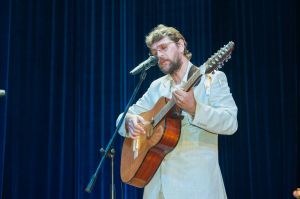 Борис
Астафьев
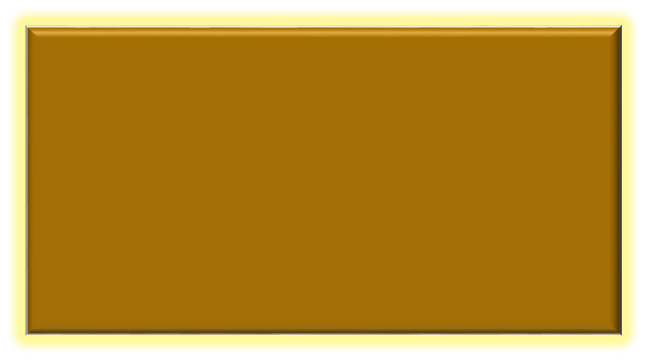 НЛО
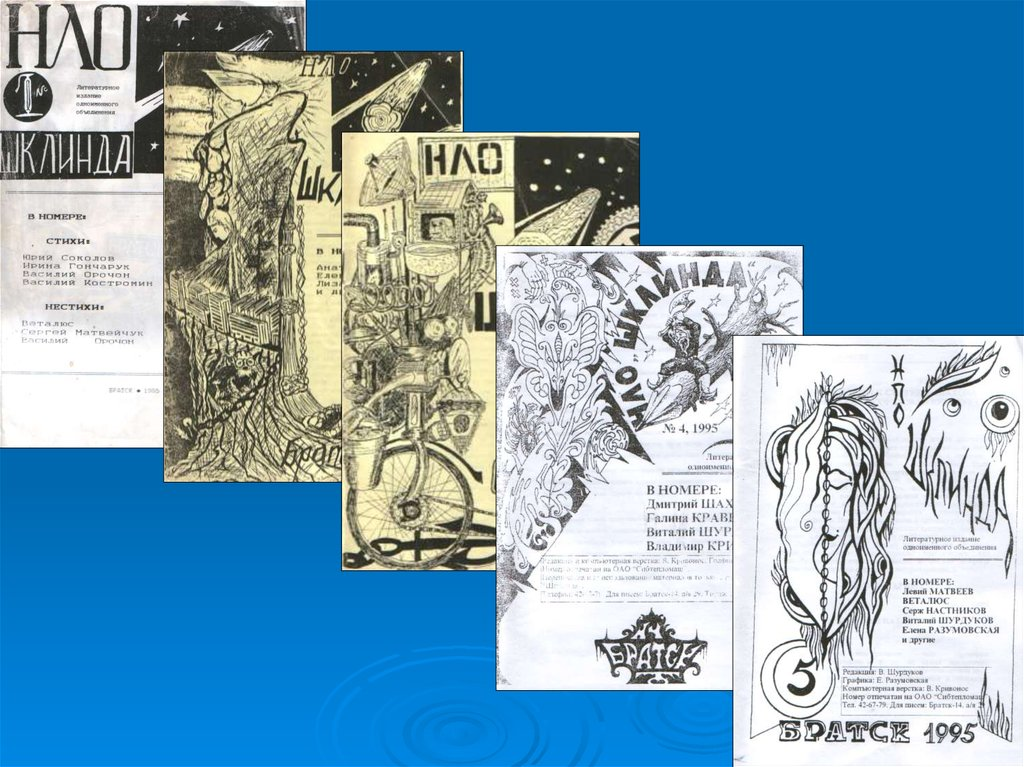 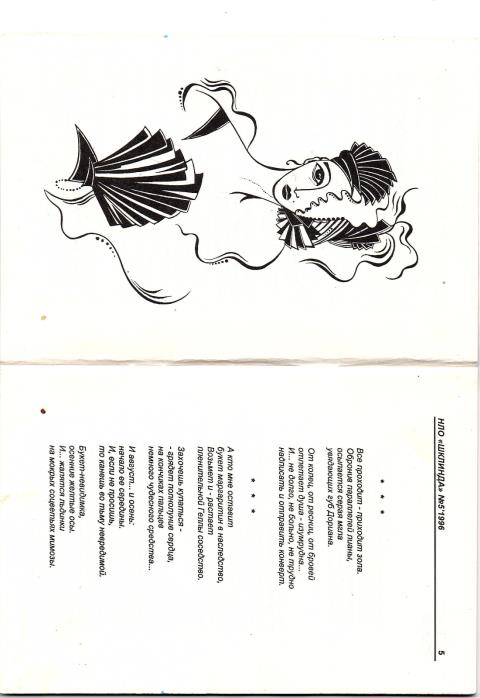 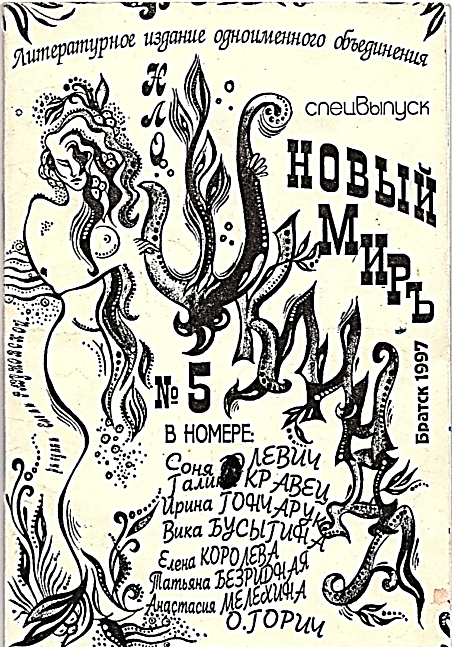 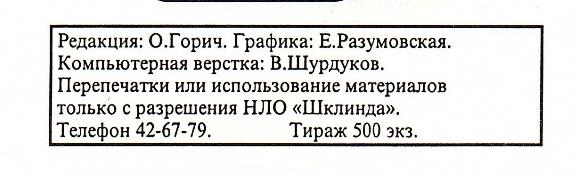 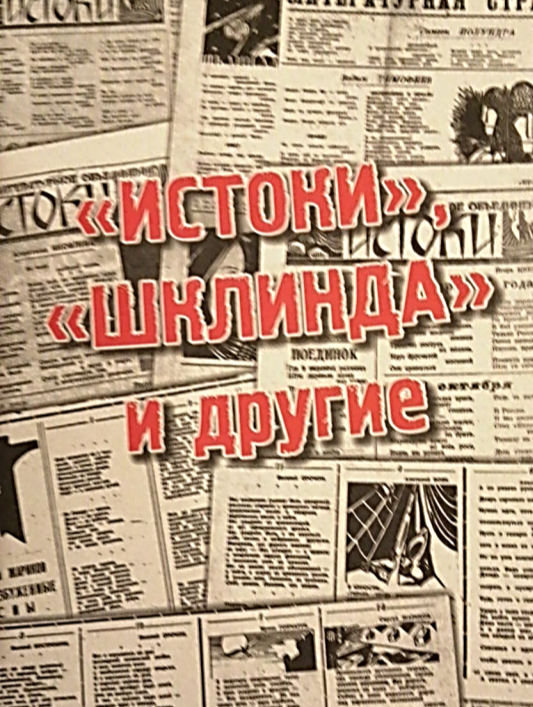 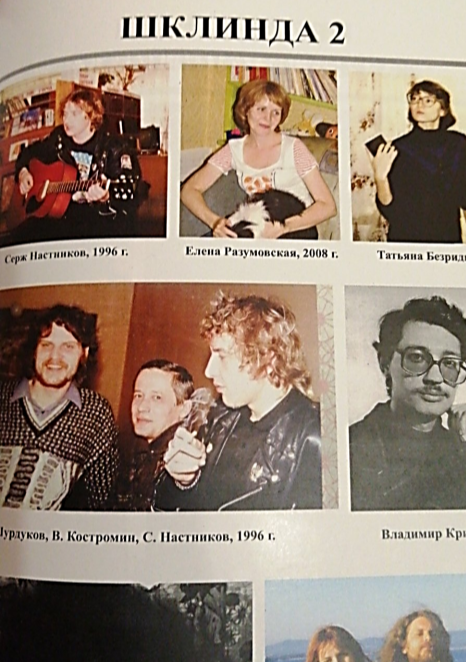 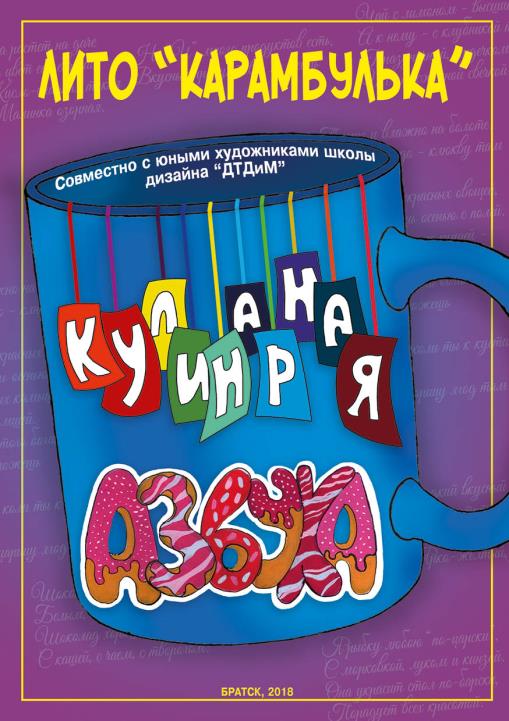 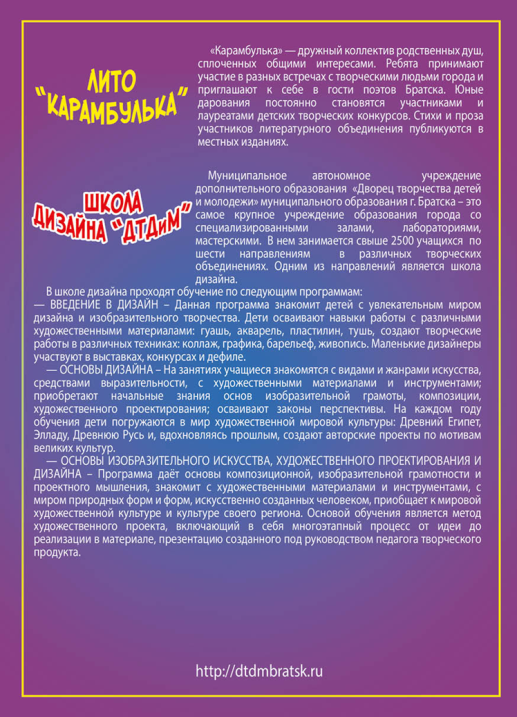 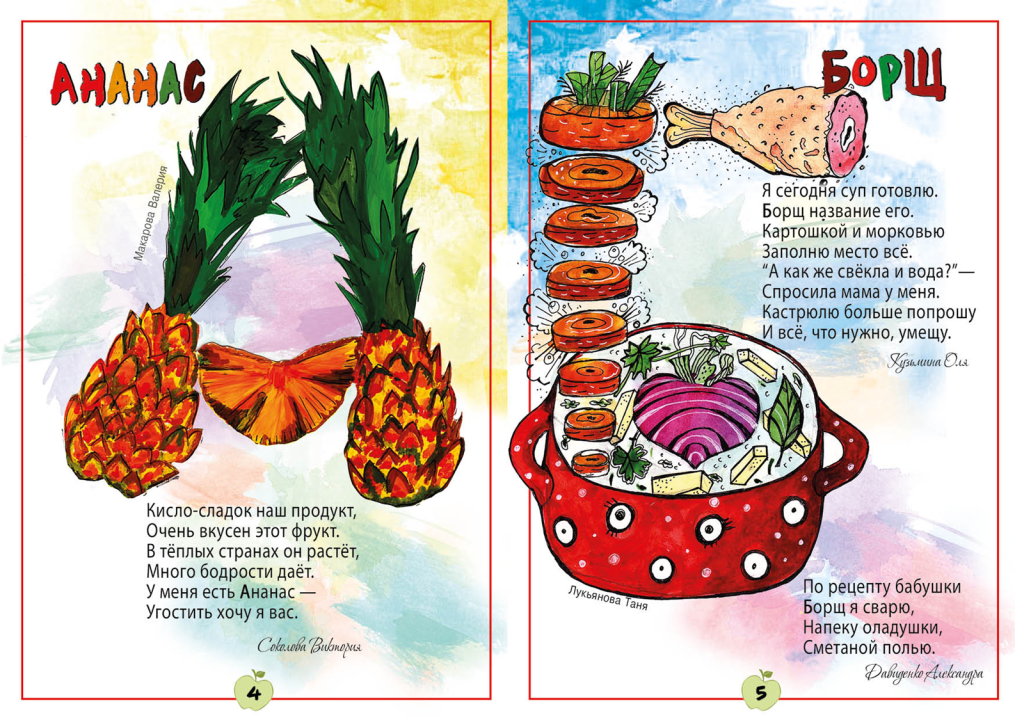 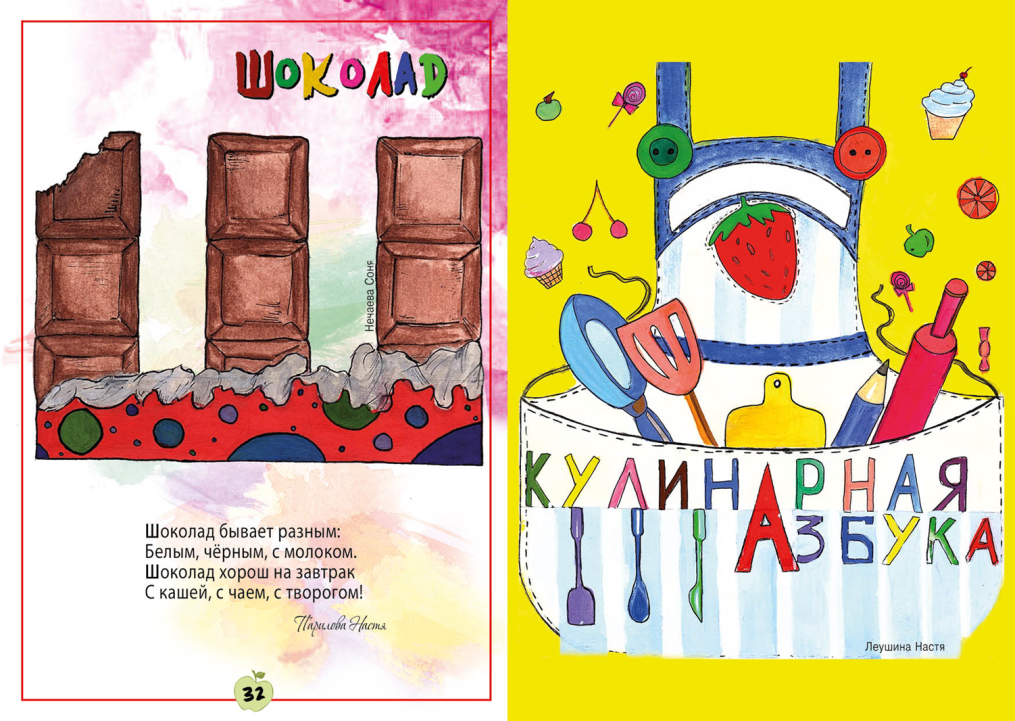 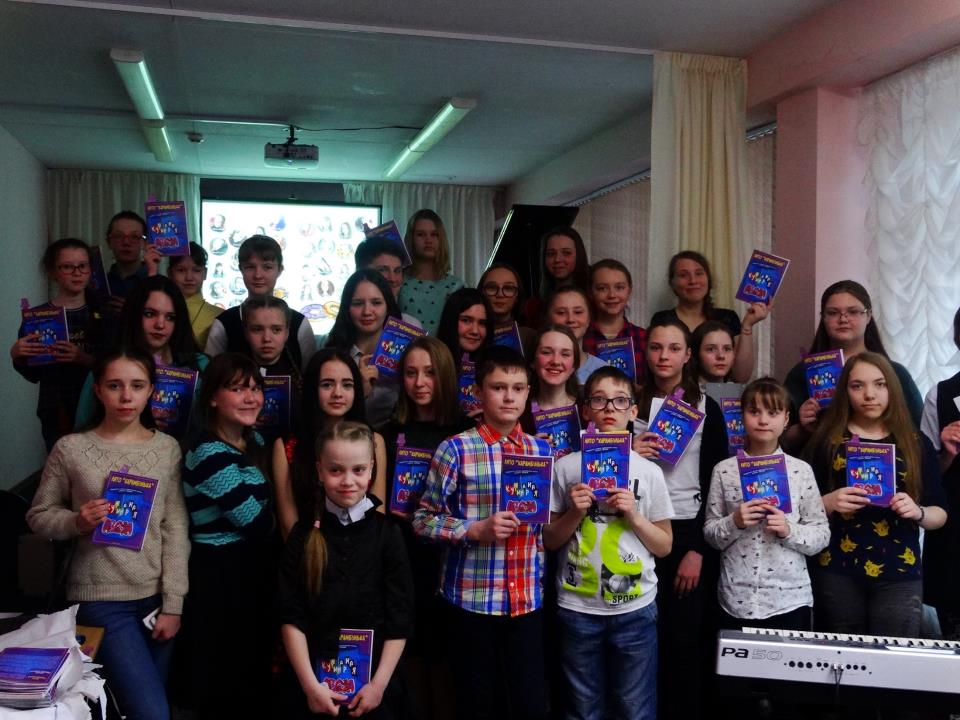 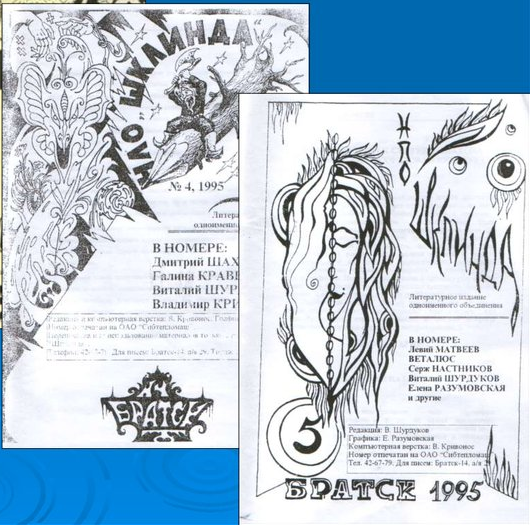 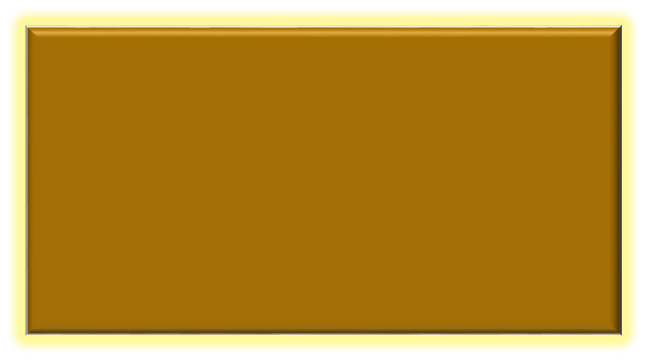 Дерзкая
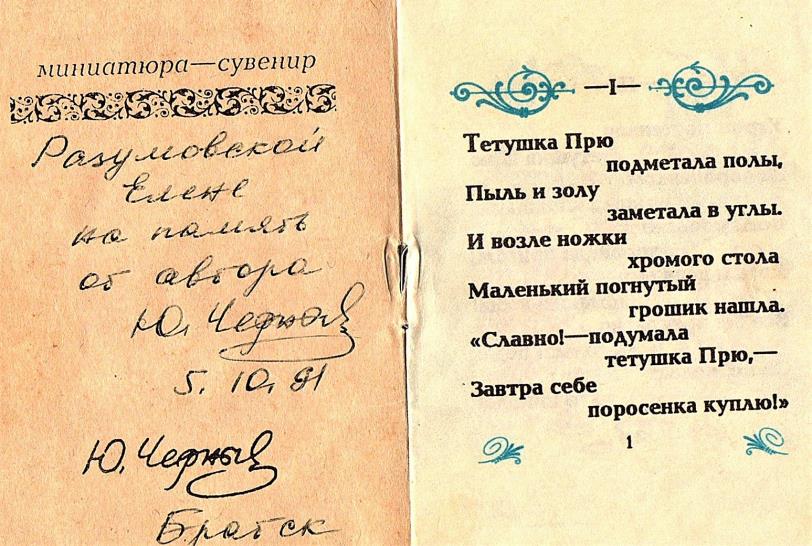 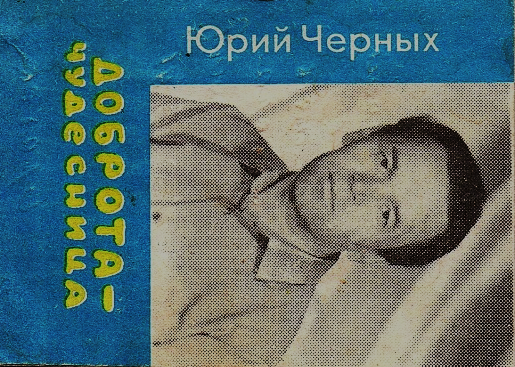 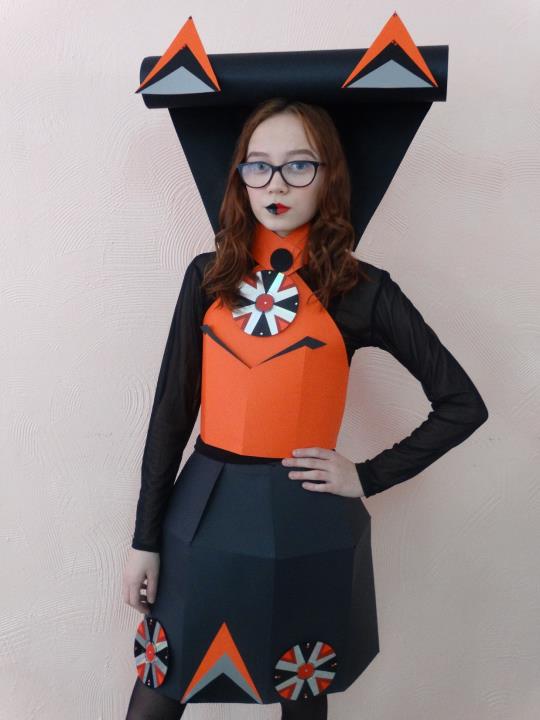 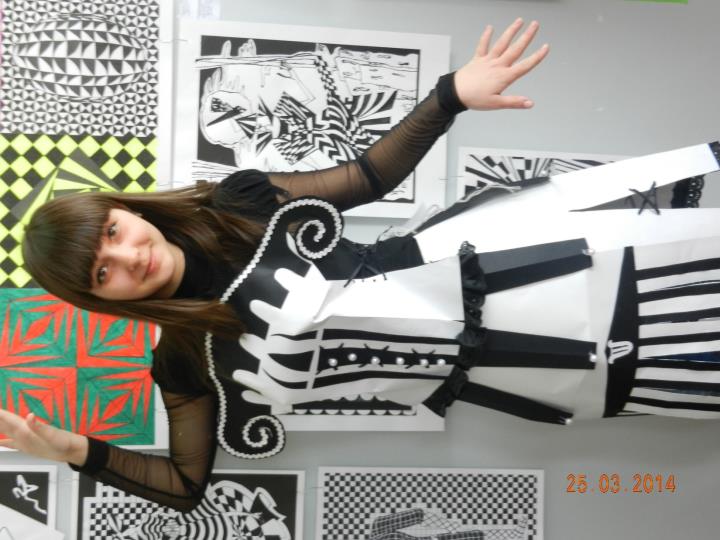 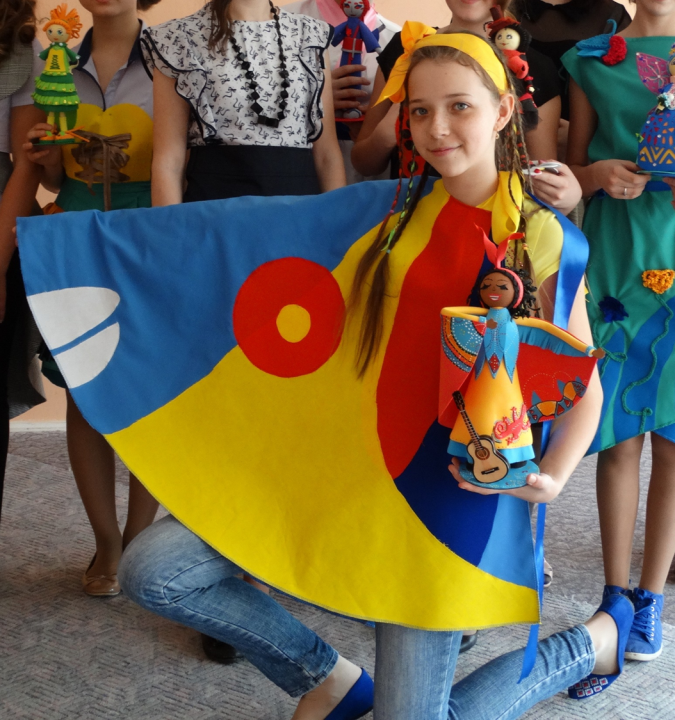 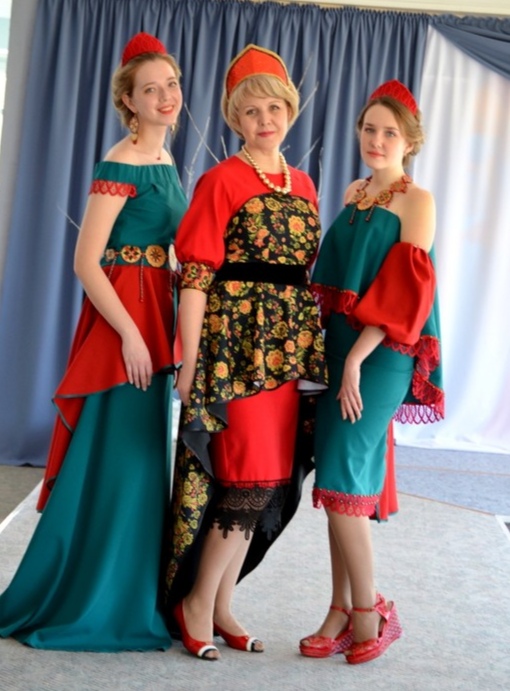 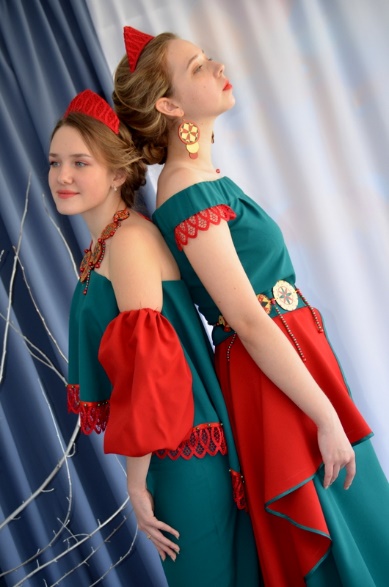 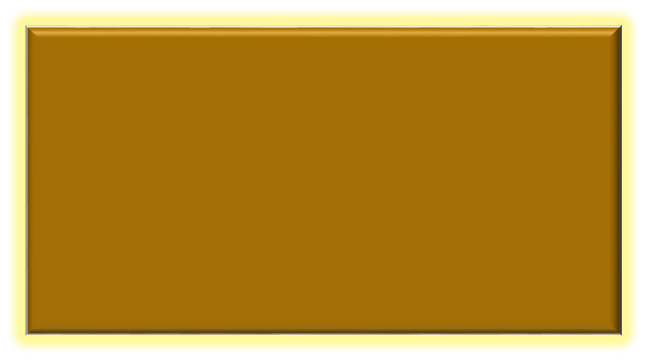 Учитель литературы
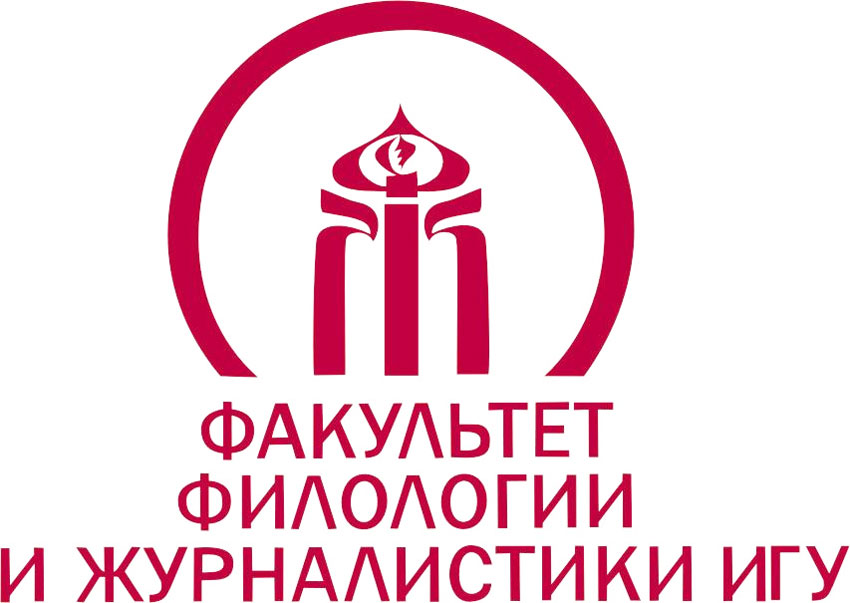 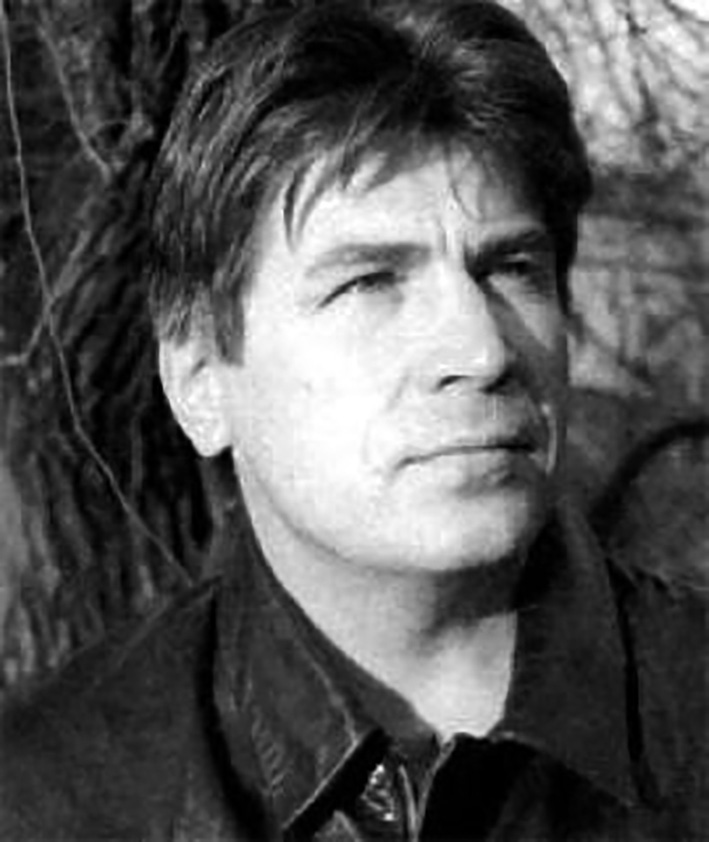 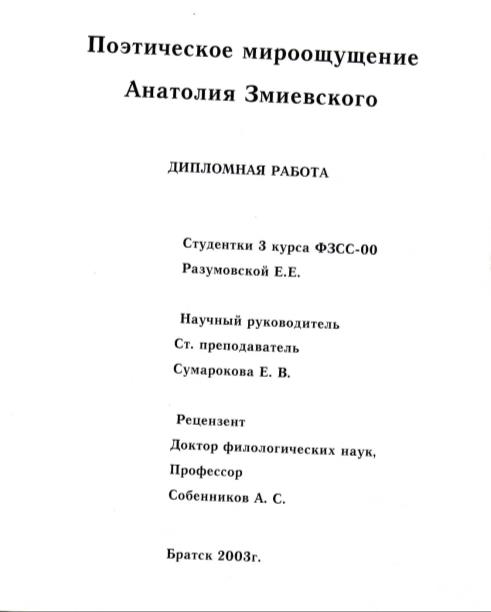 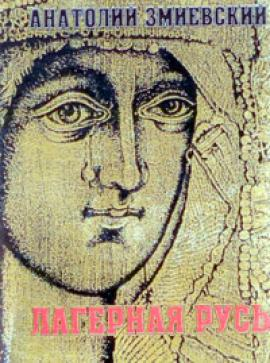 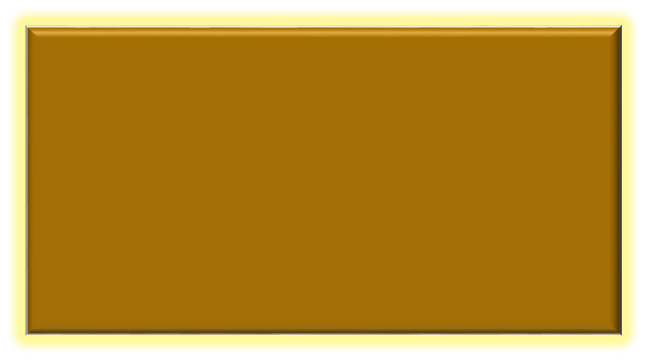 25 лет
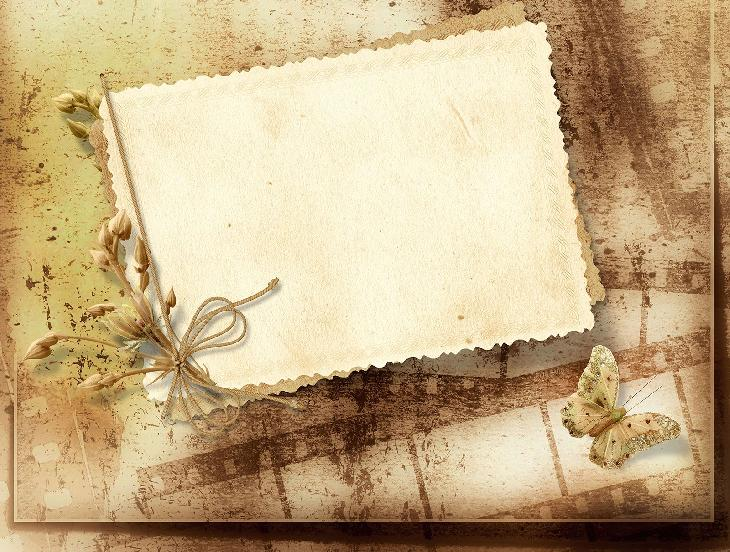 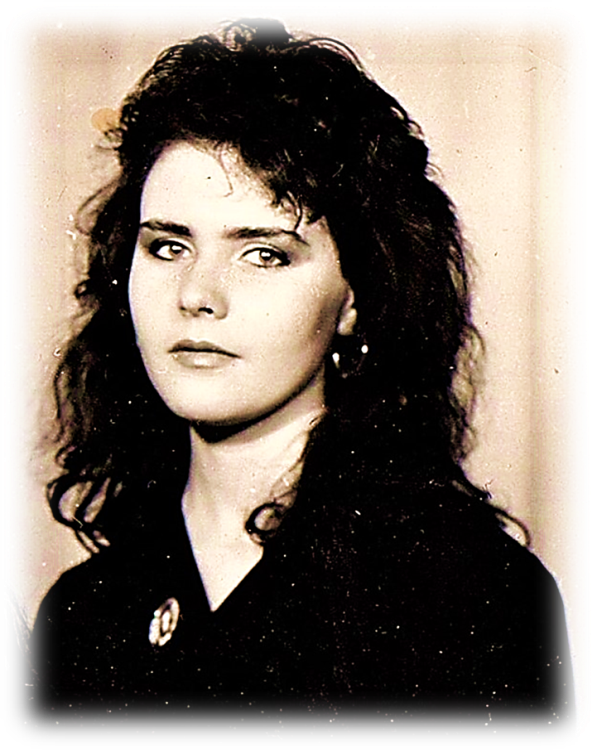 Когда мы были молодыми, 
И чушь прекрасную несли,
Фонтаны били голубые, 
И розы красные росли…
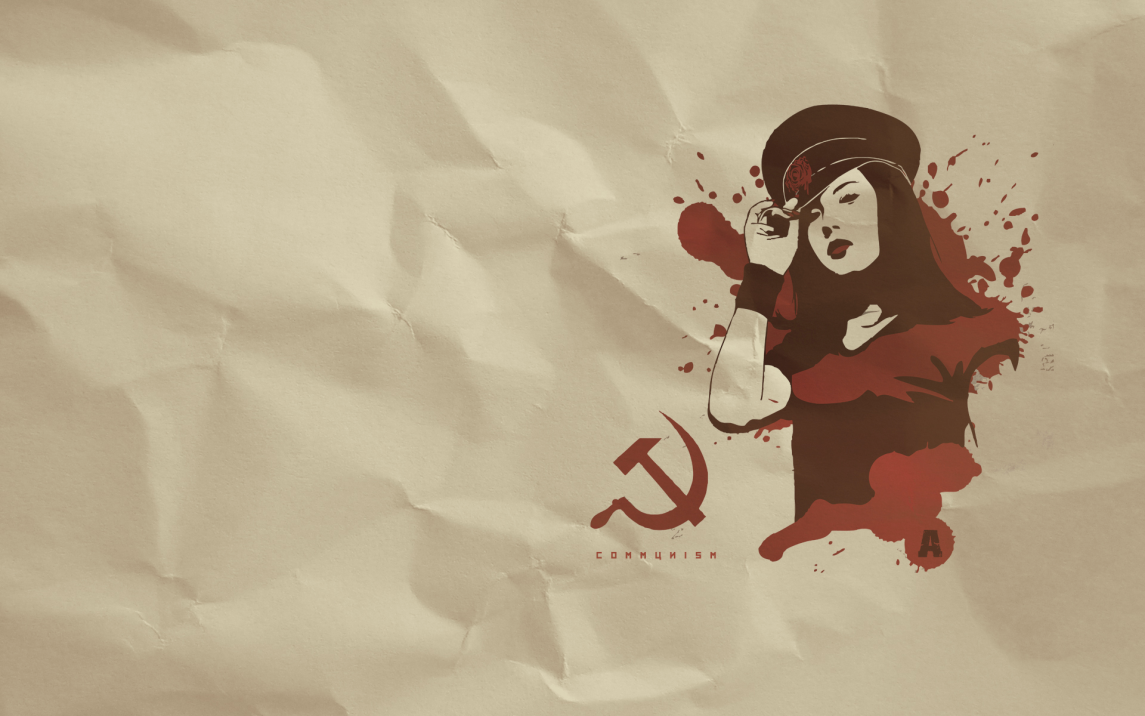 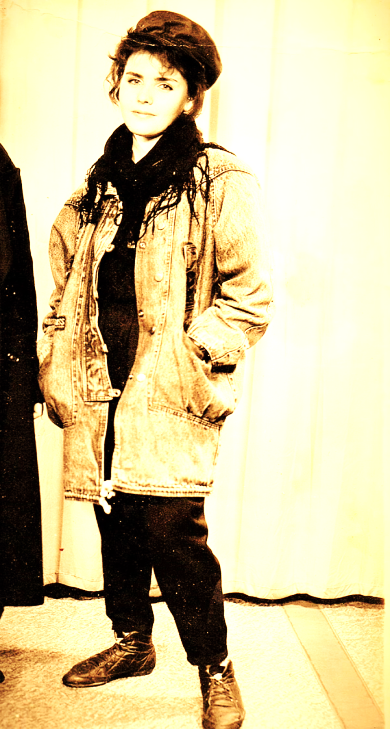 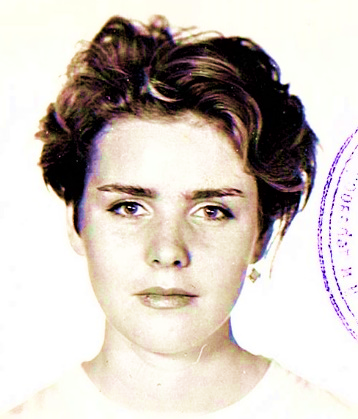 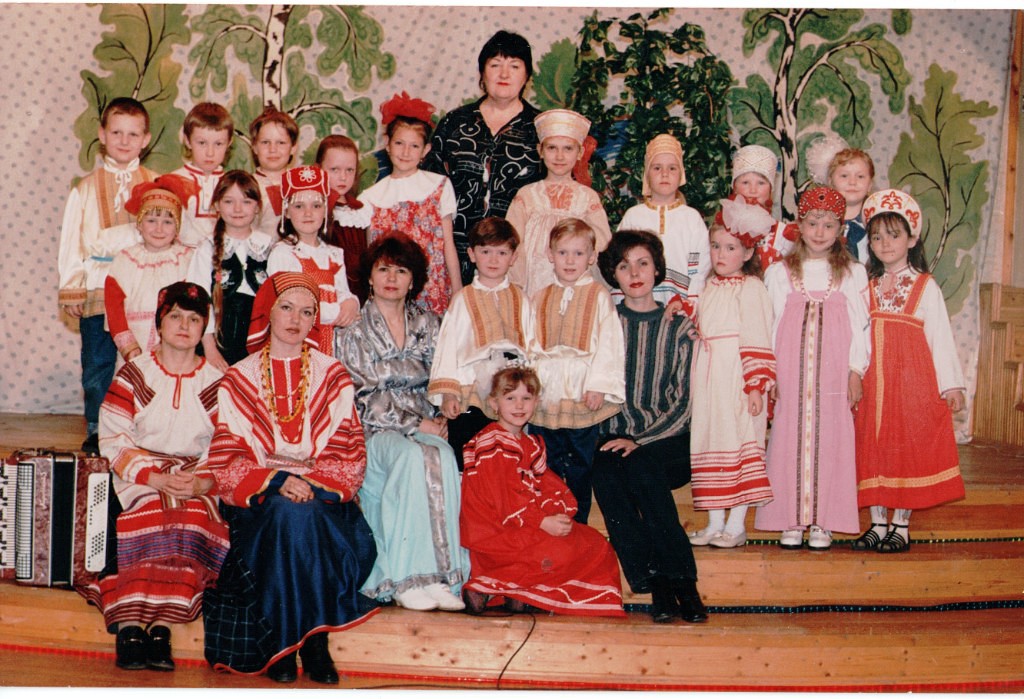 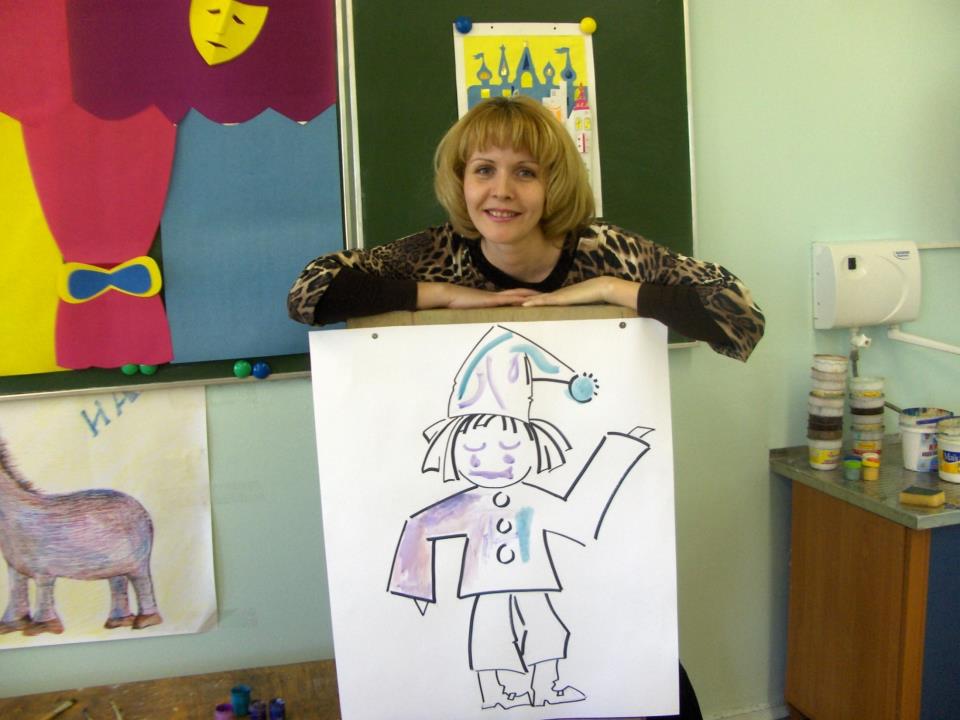 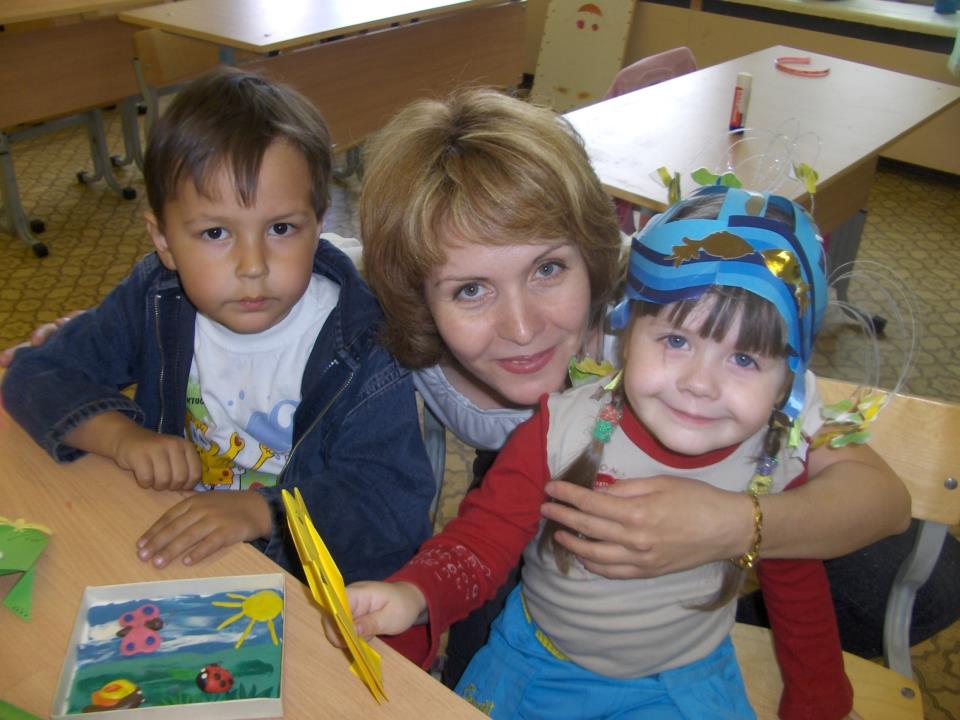 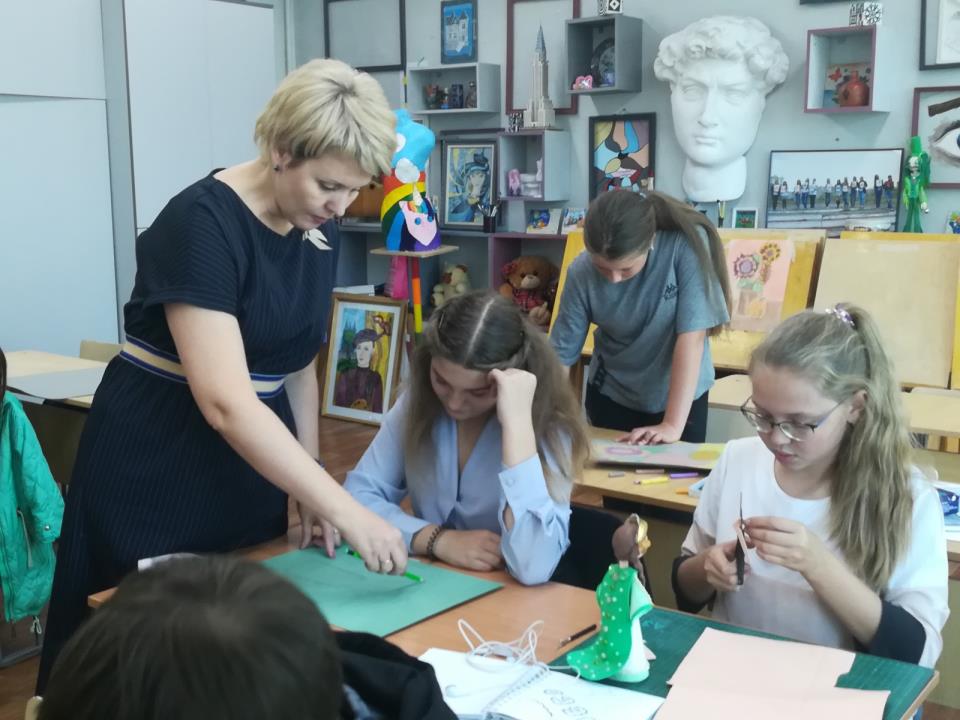 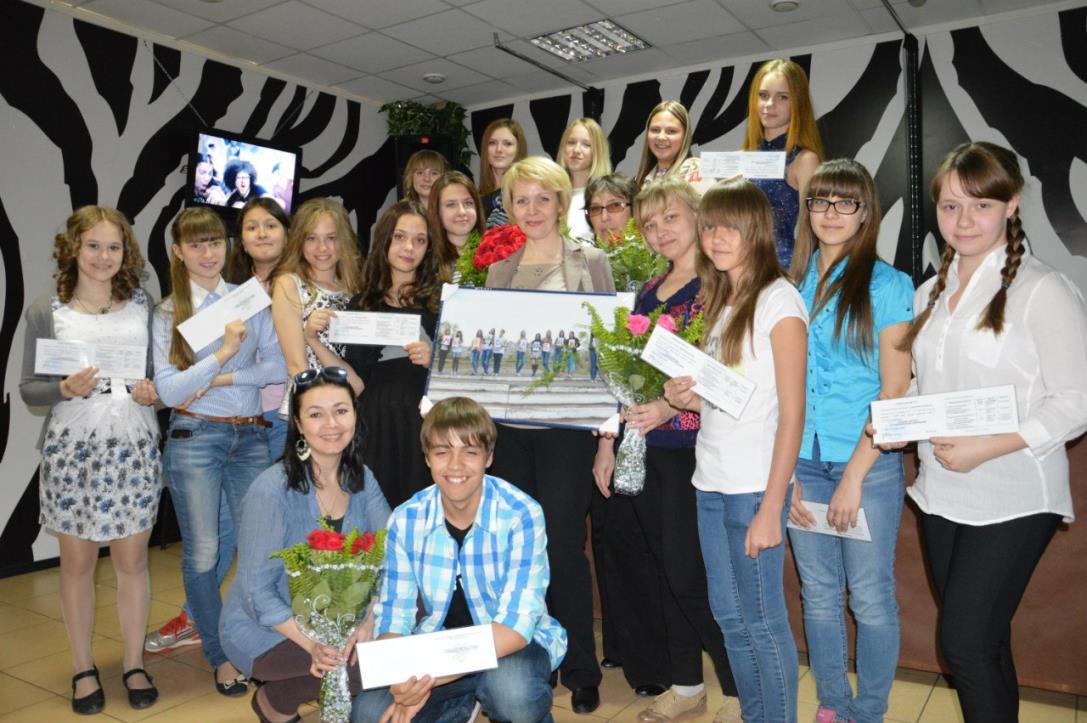 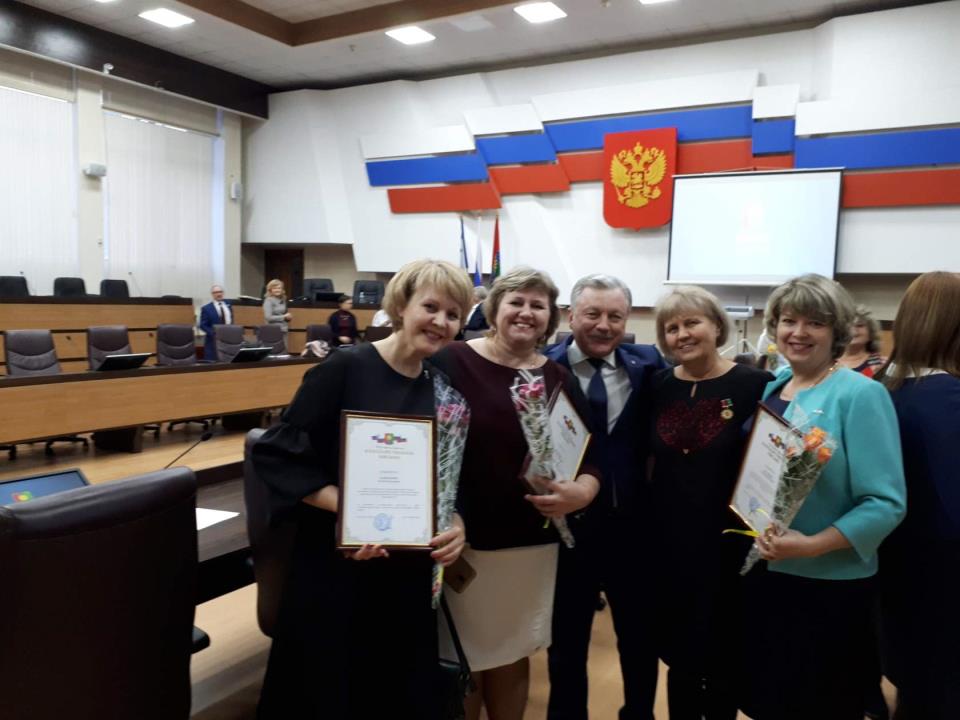 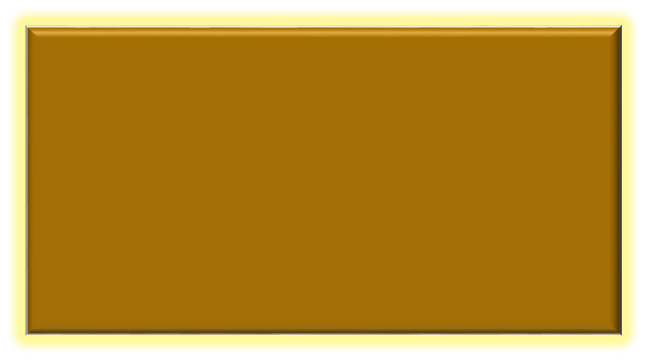 Модельное агентство
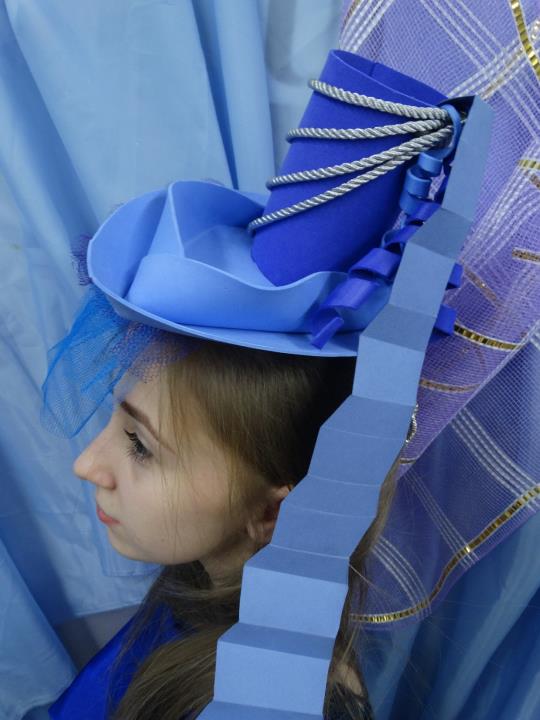 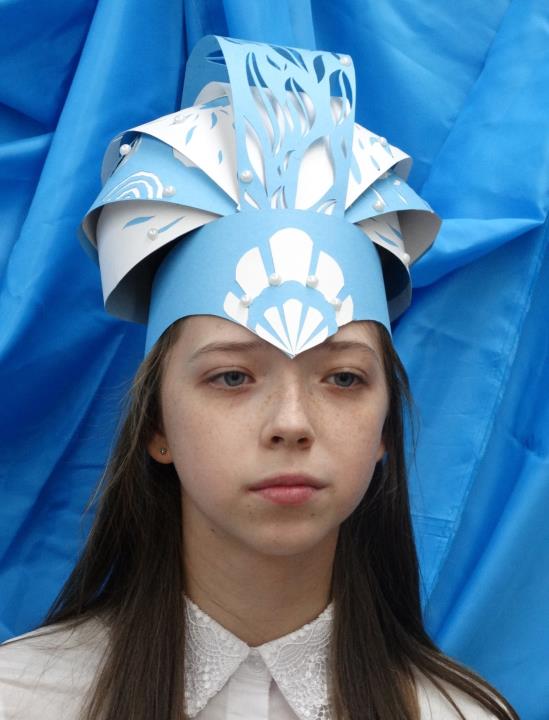 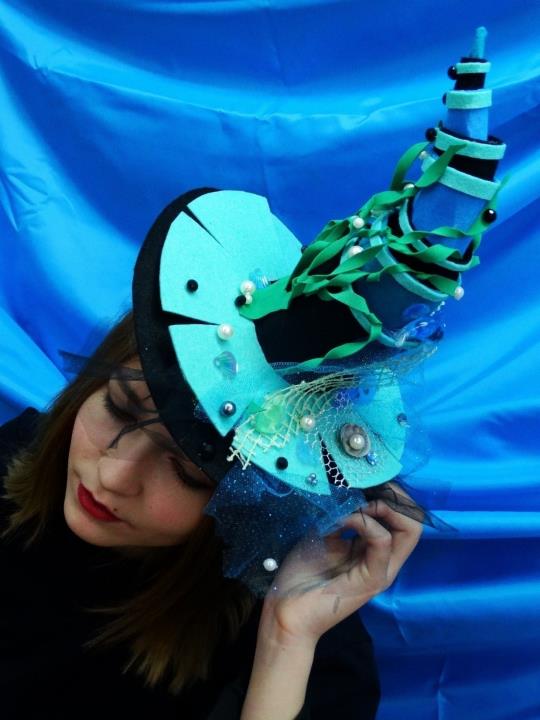 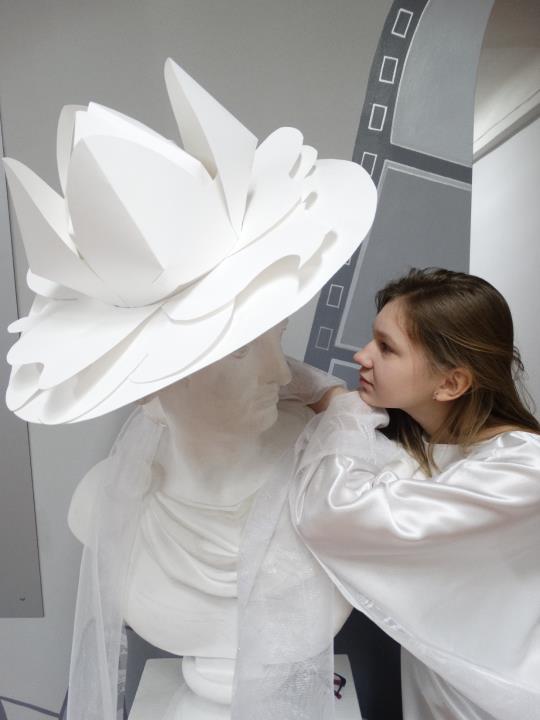 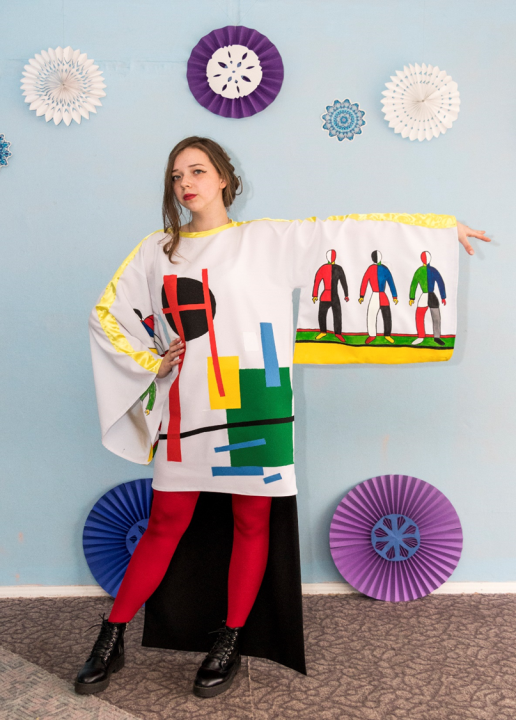 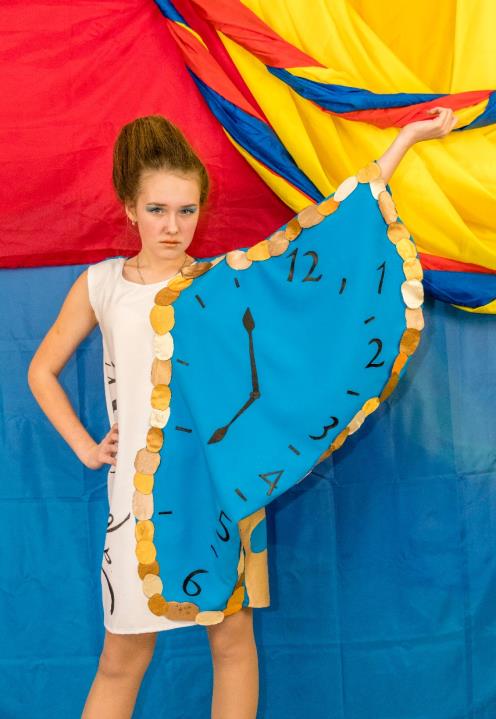 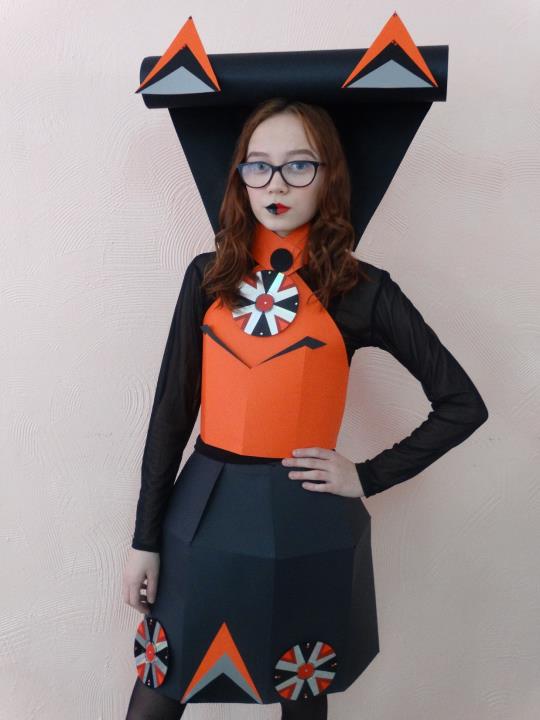 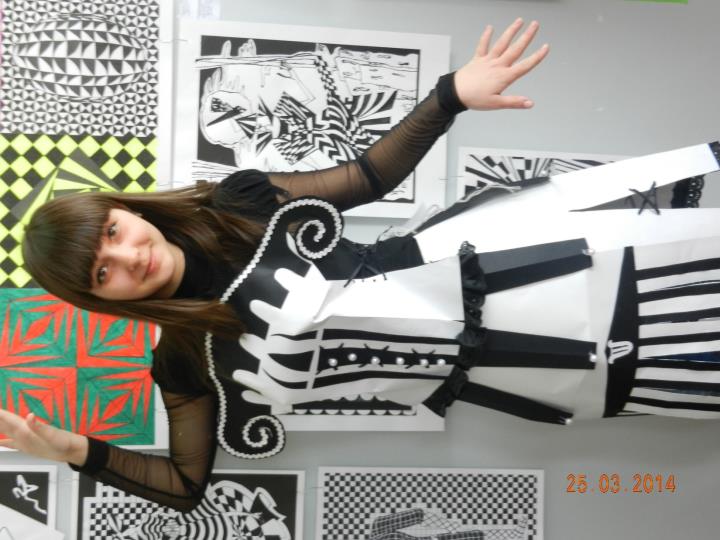 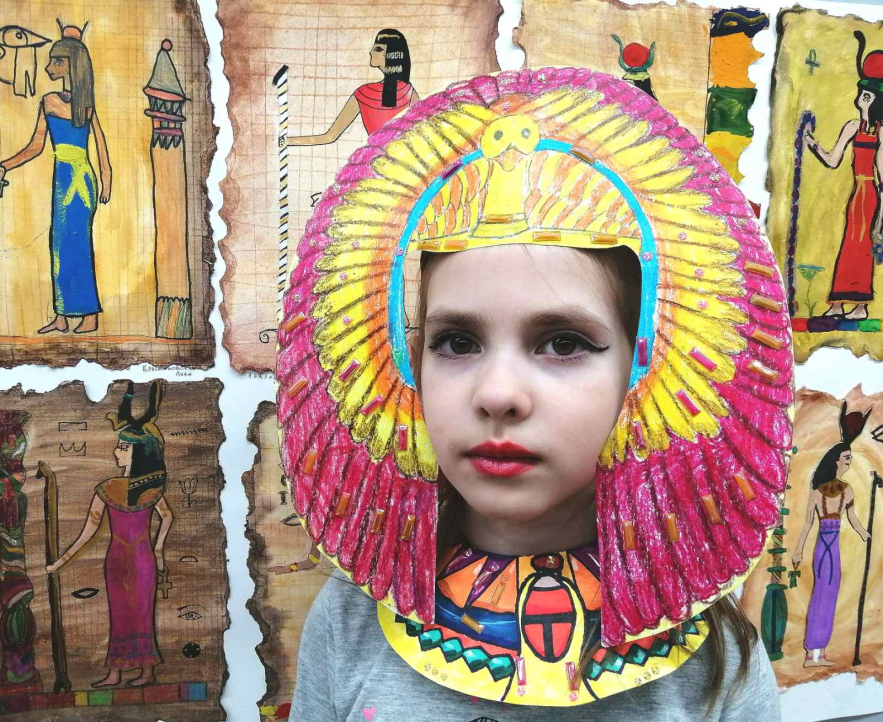 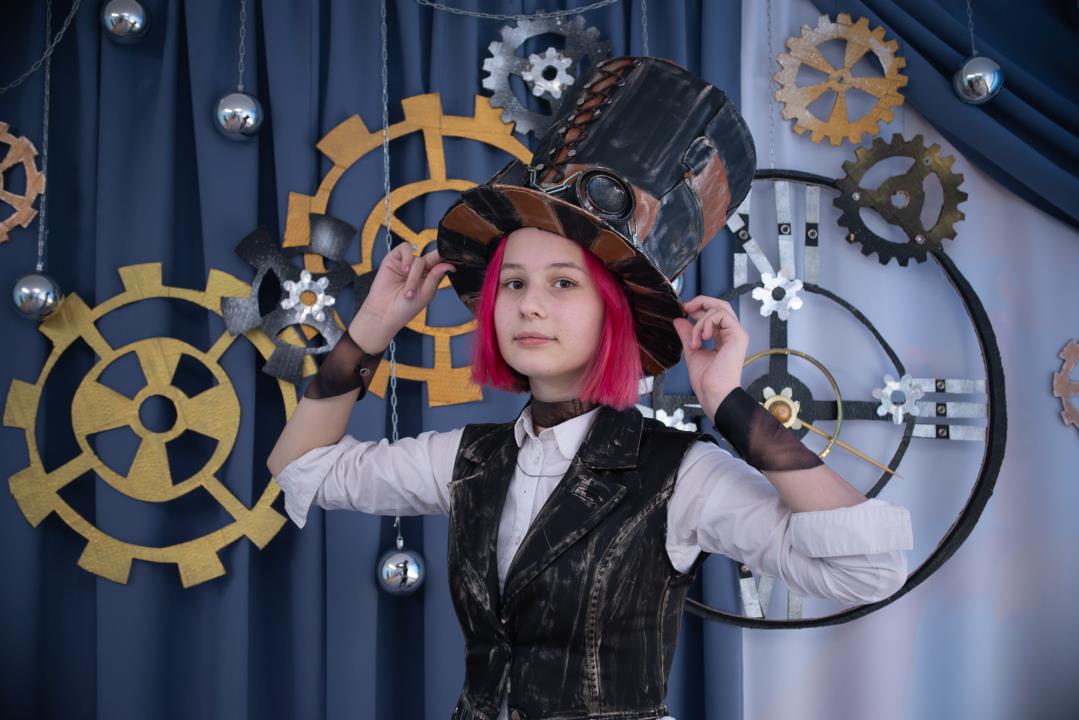 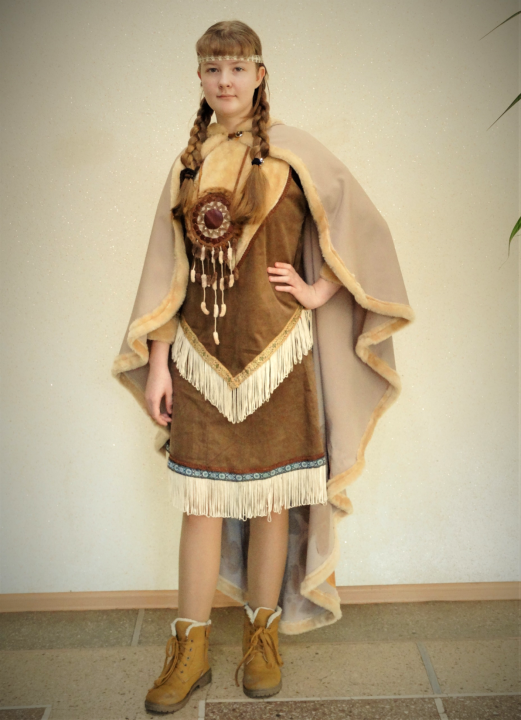 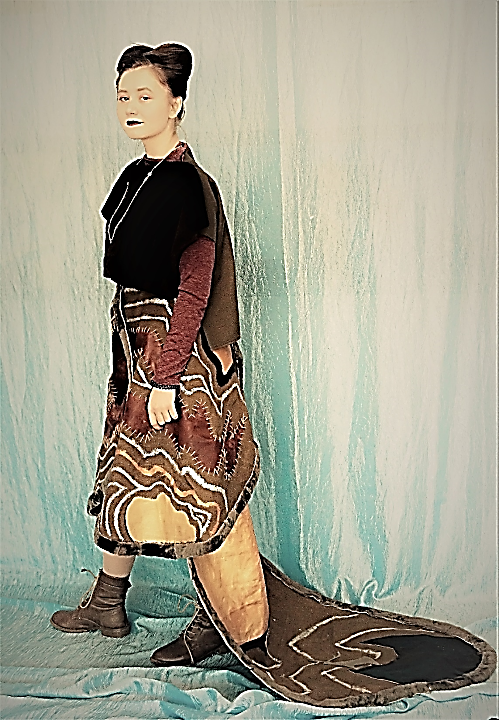 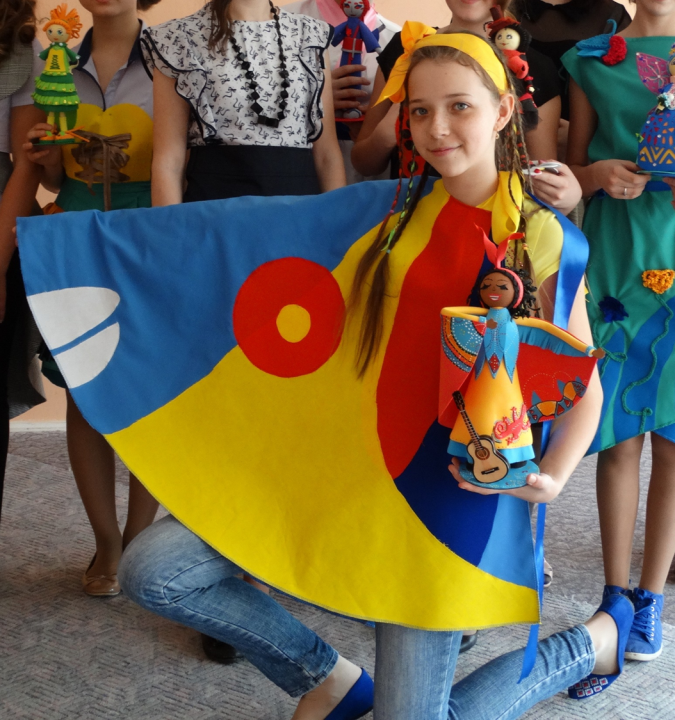 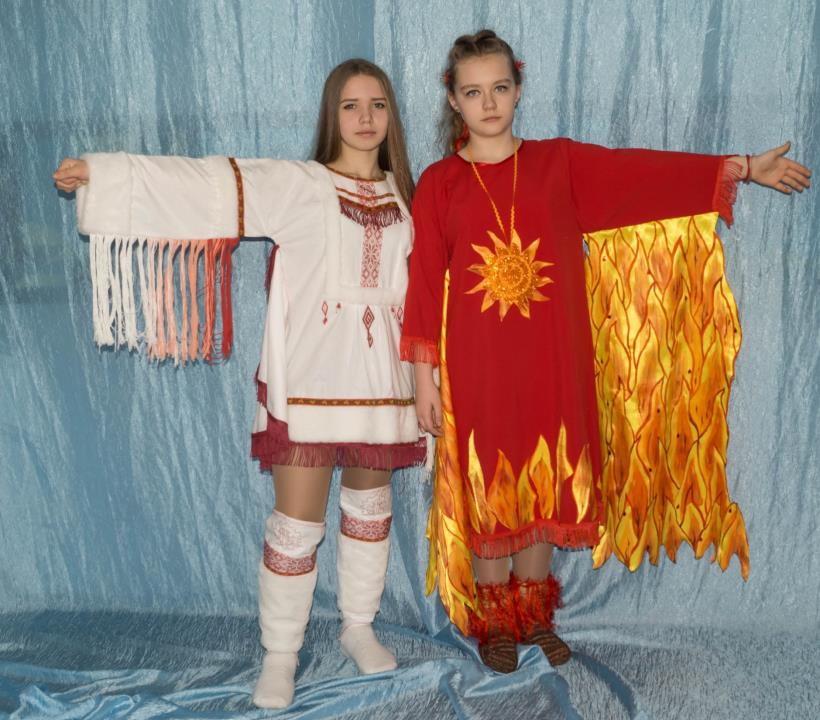 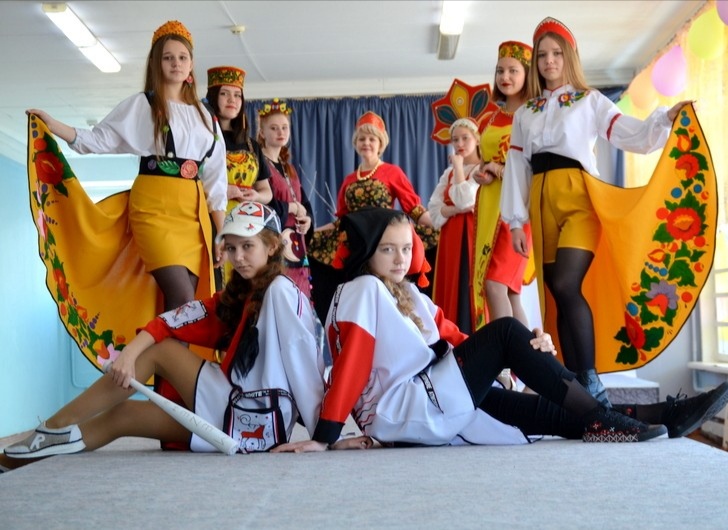 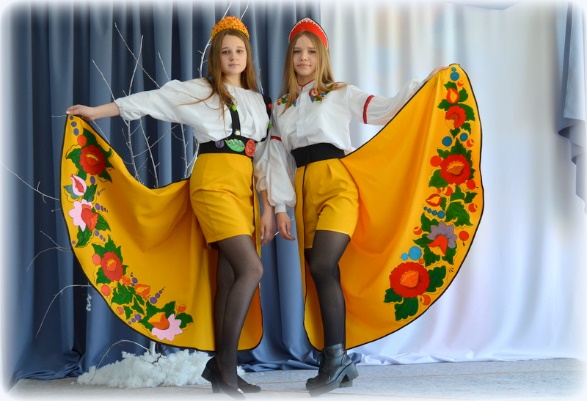 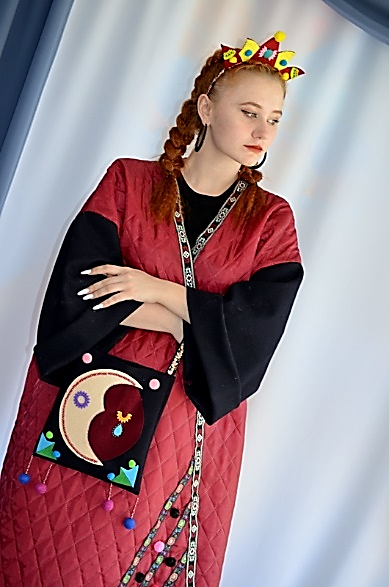 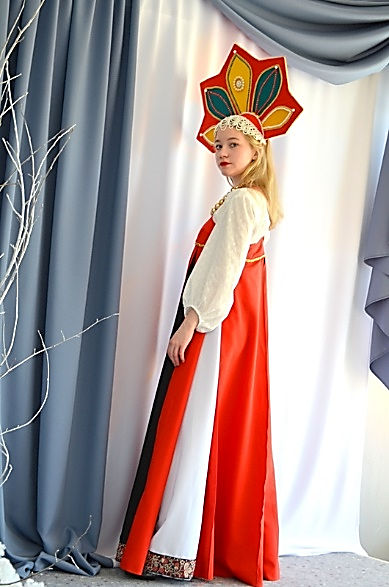 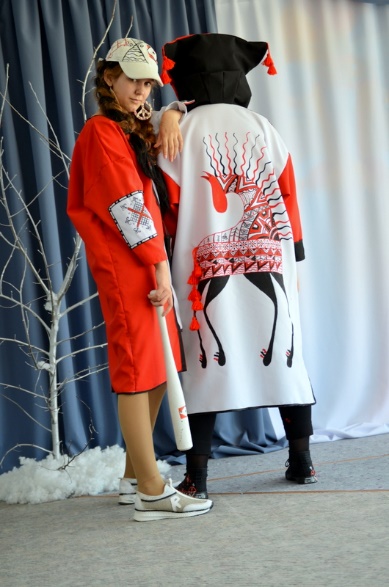 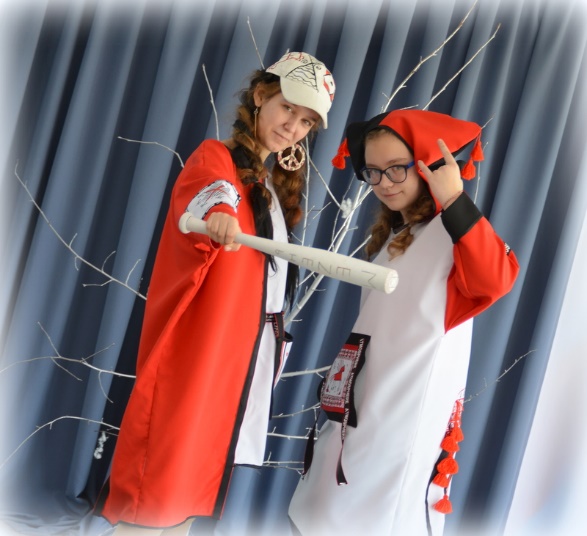 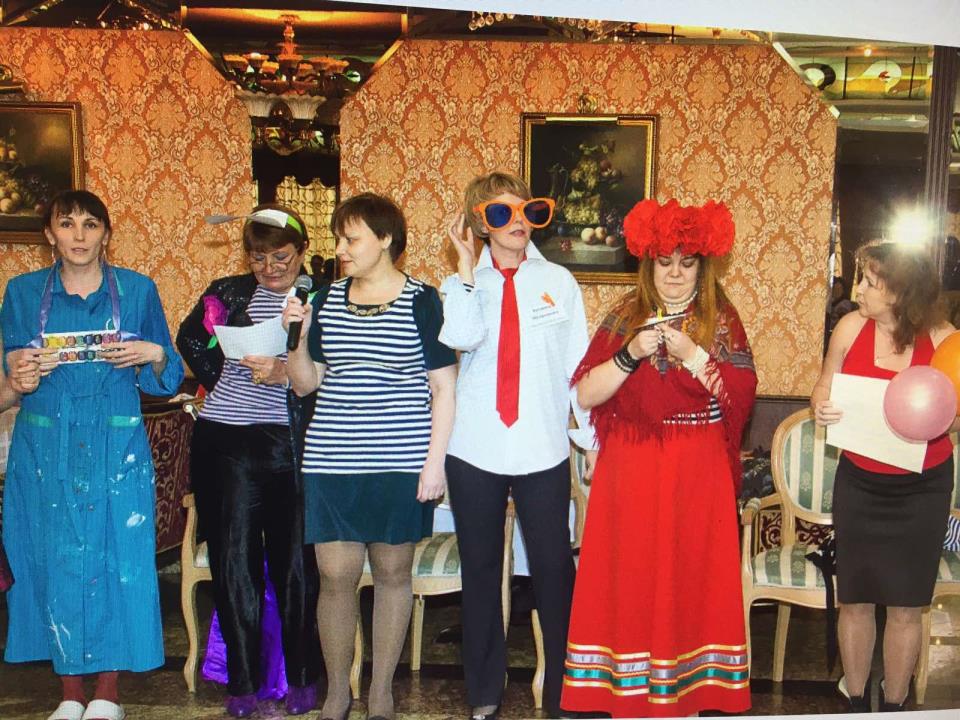 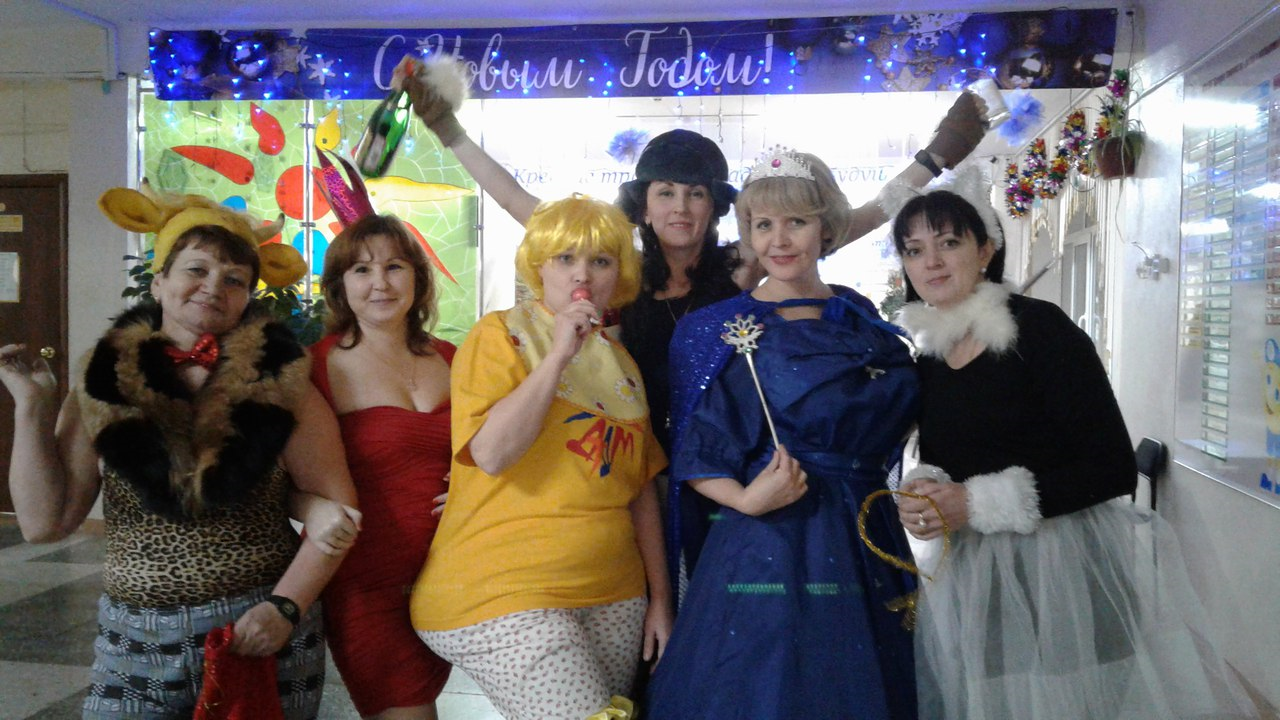 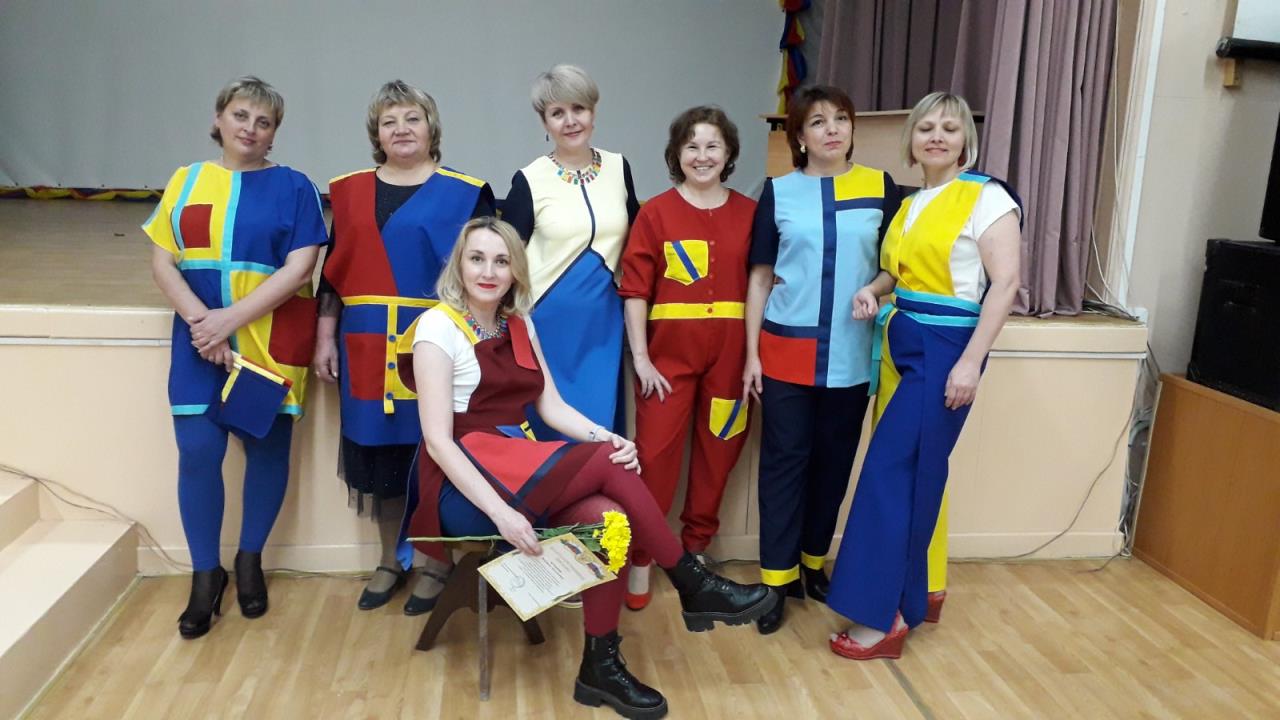 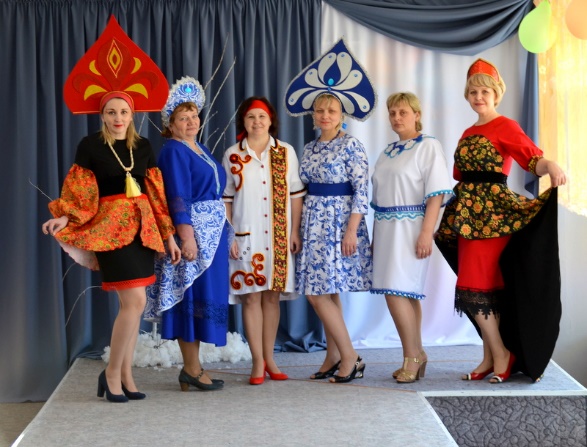 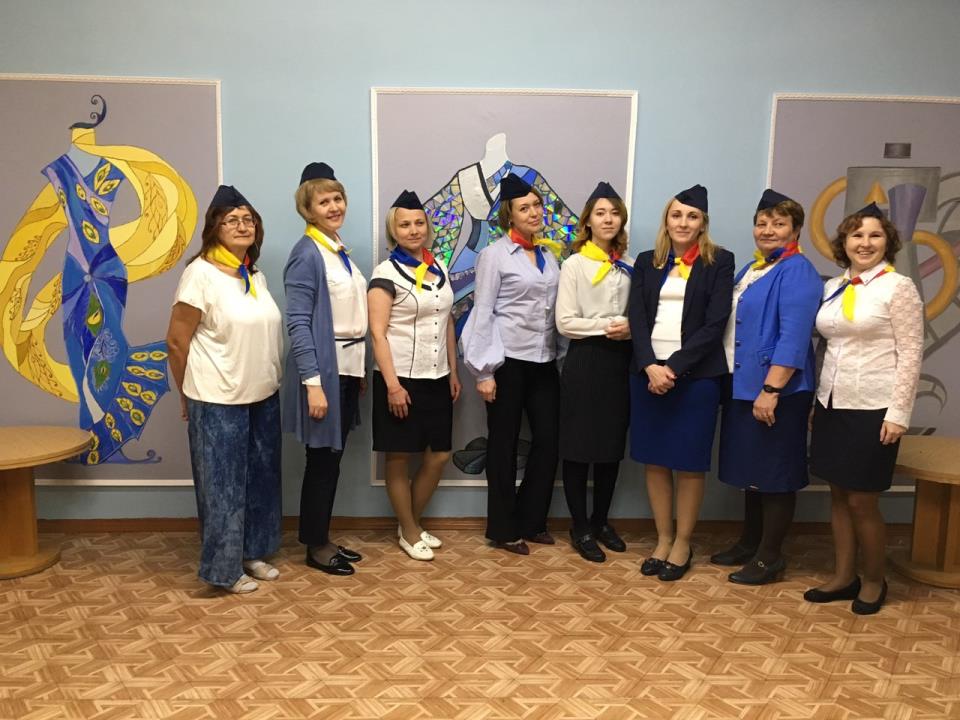 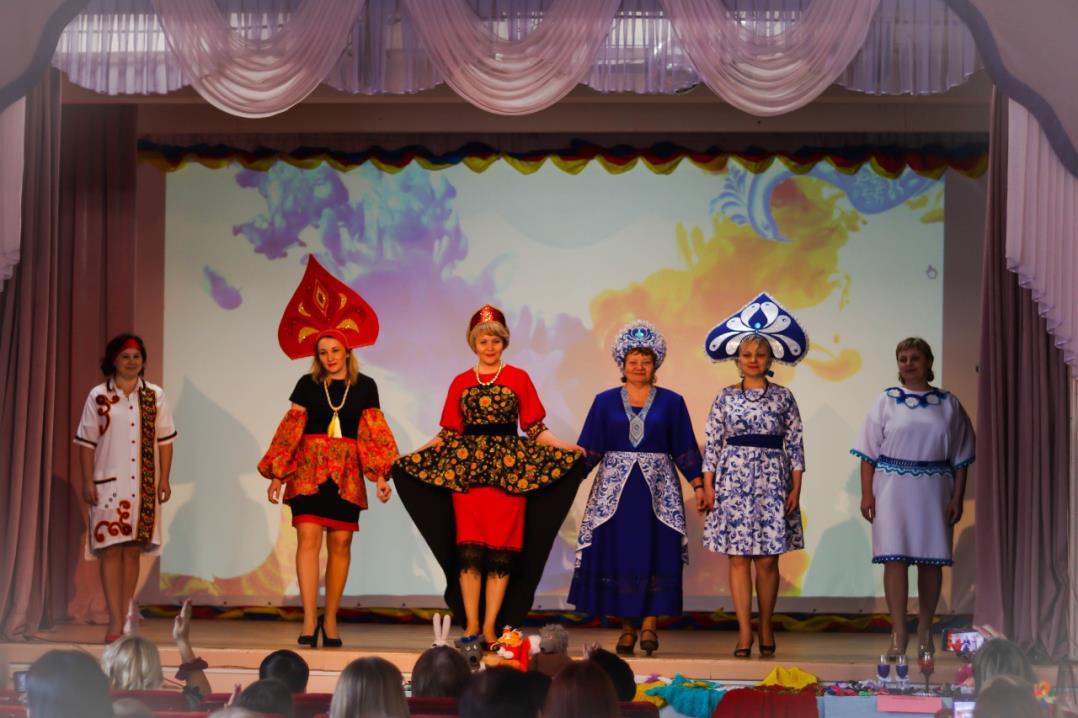 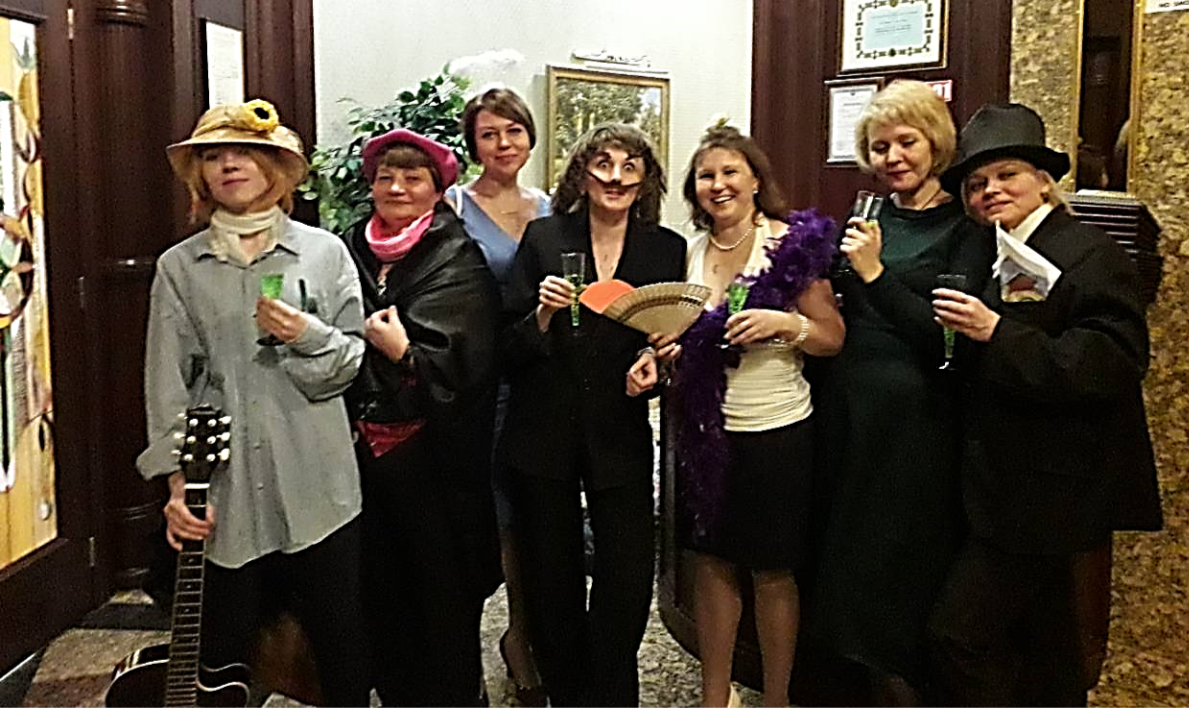 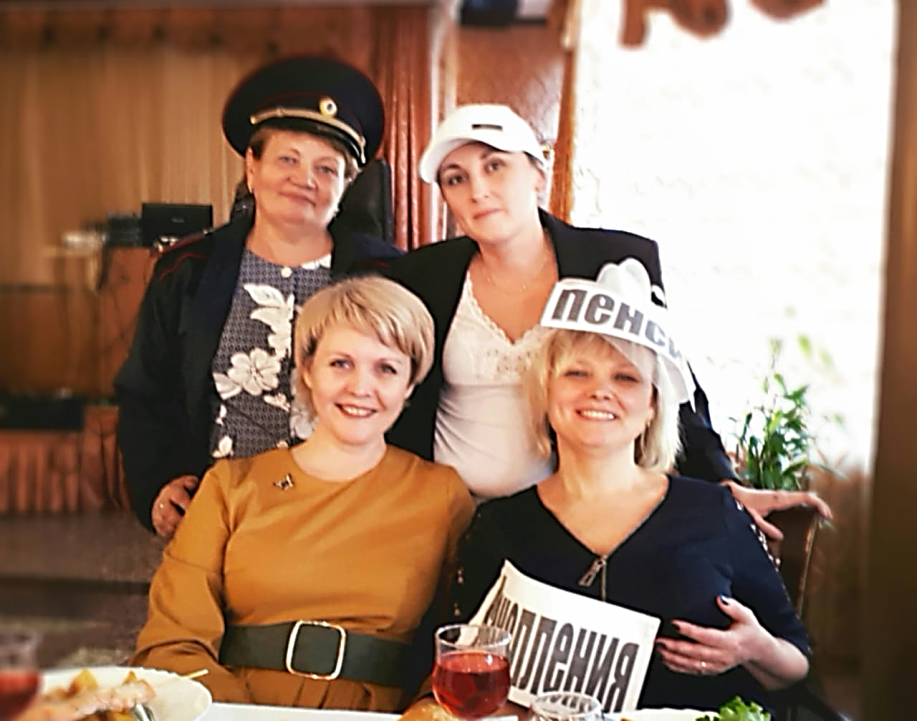 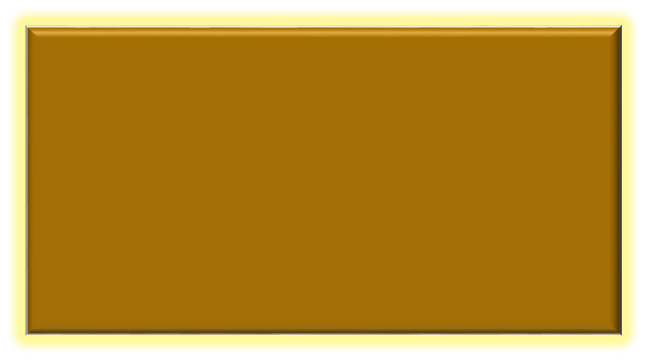 Муза
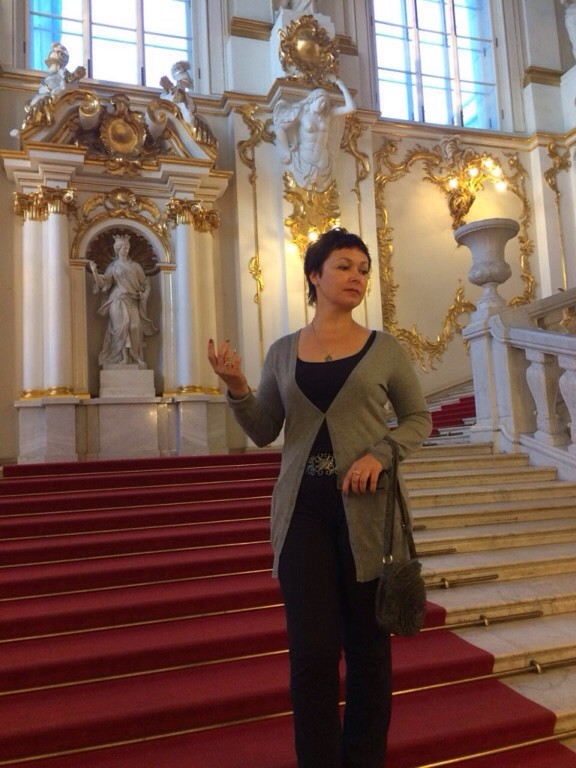 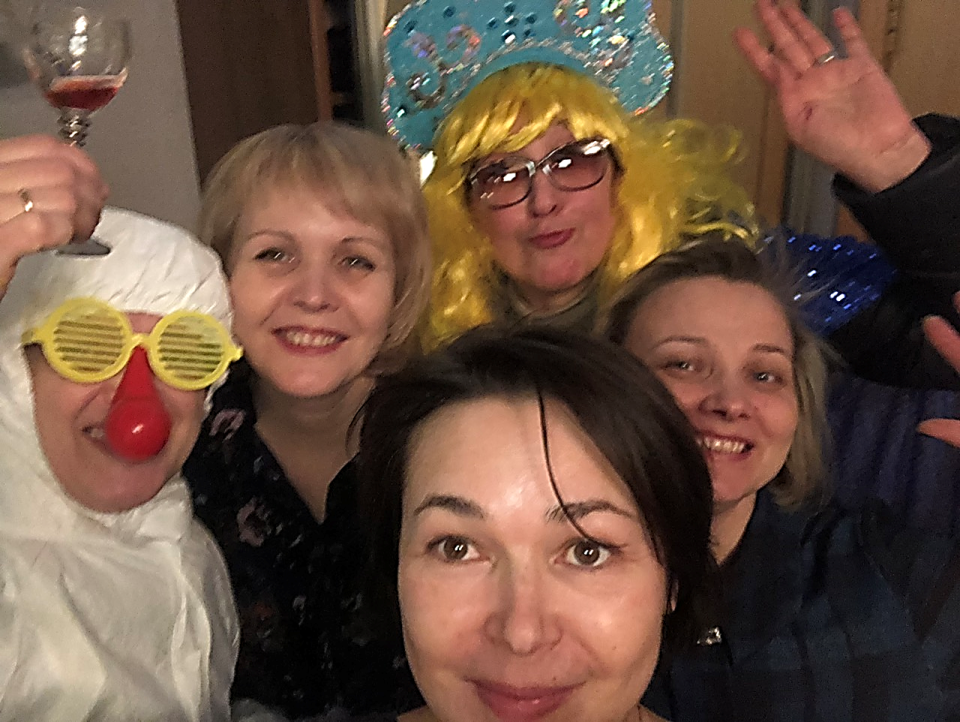 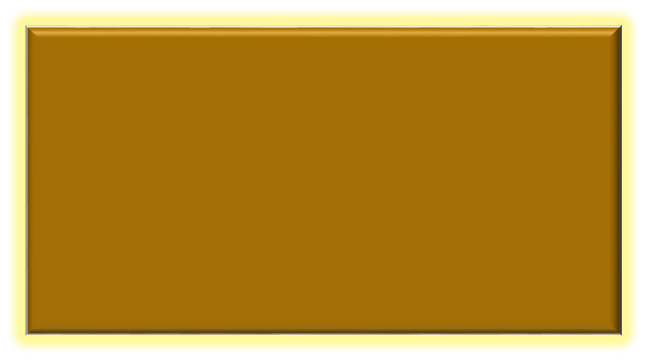 Два  крыла
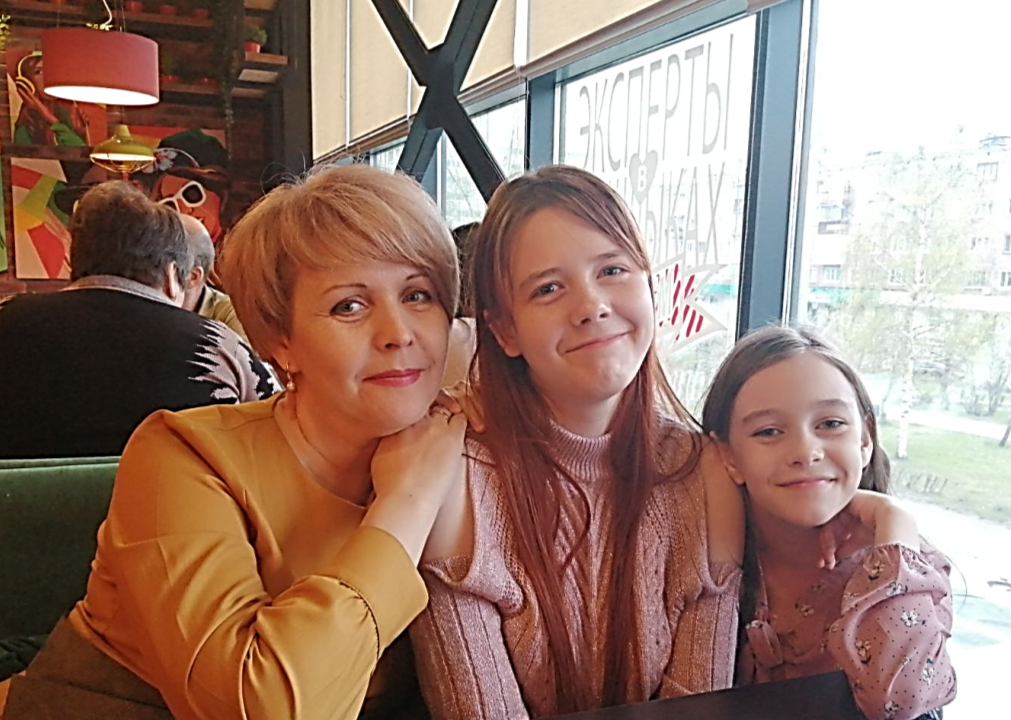 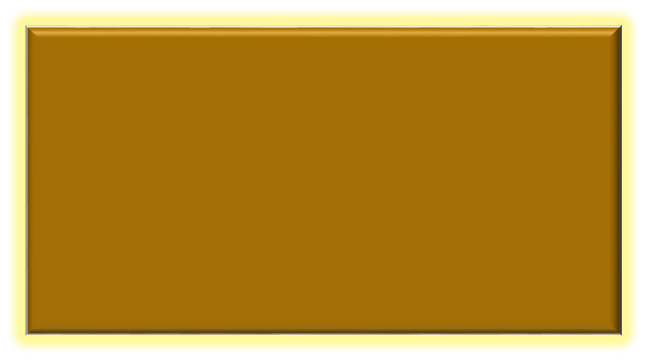 Секретный вопрос
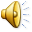 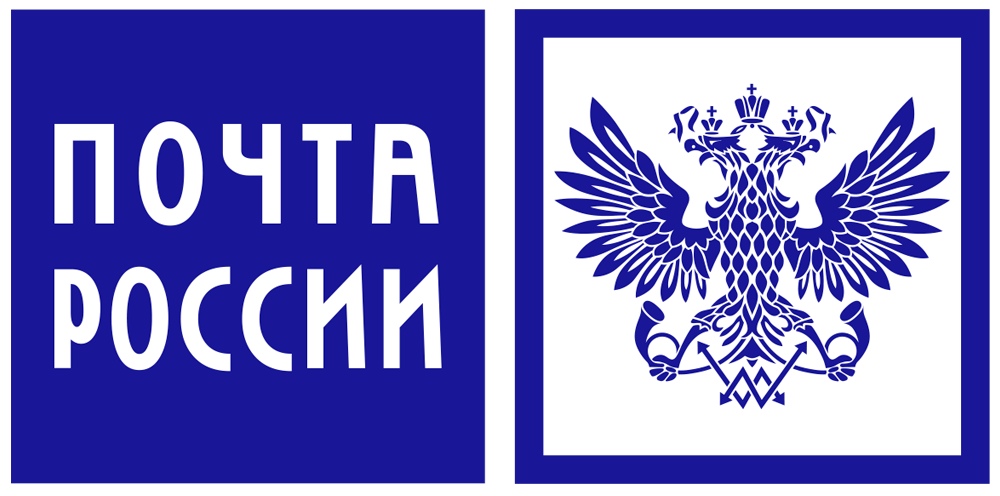 Обыкновенная история
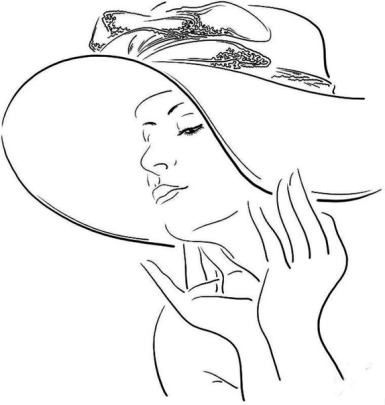